Add Globals
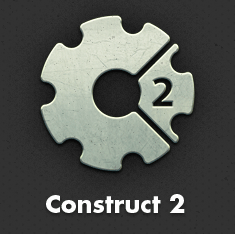 Add Globals: Step 1
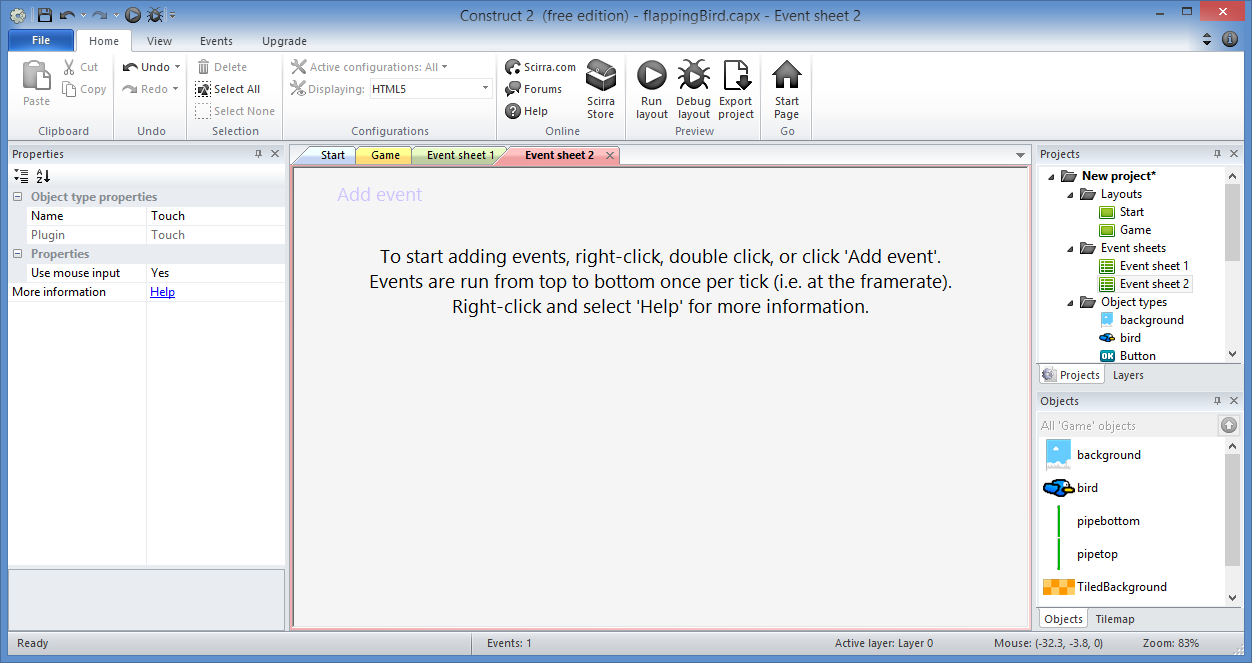 Double-click
“Event sheet 2”
Add Globals: Step 2
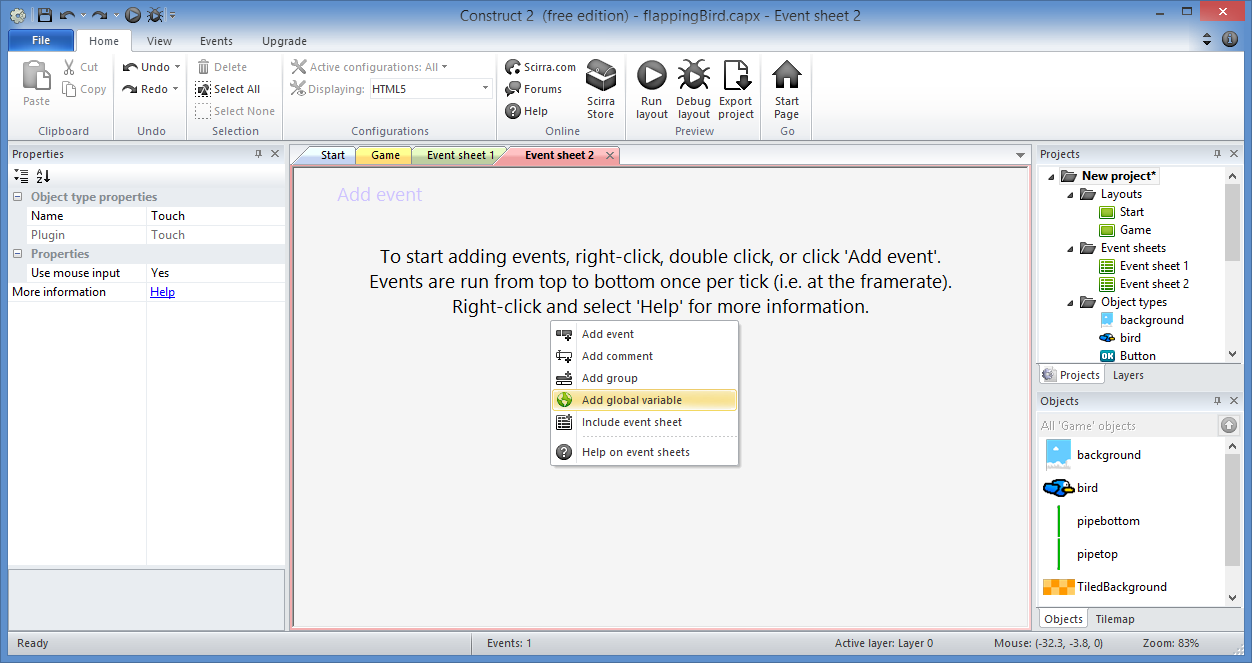 Right-click, then
“Add global variable”
Add Globals: Step 3
Add New Global Variable 3 times
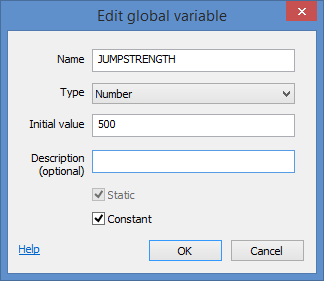 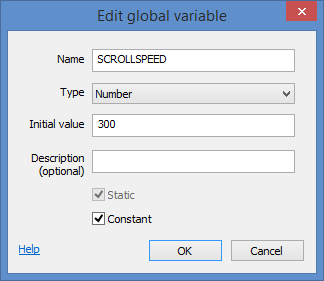 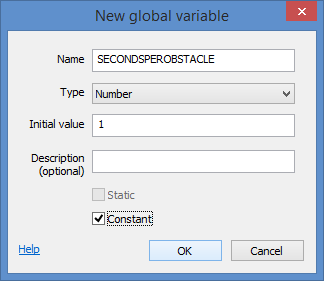 Name: SCROLLSPEED
Type: Number
Initial Value: 300
Constant: [checked]
Name: SECONDSPEROBSTACLE
Type: Number
Initial Value: 1
Constant: [checked]
Name: JUMPSTRENGTH
Type: Number
Initial Value: 500
Constant: [checked]
Add Globals: Step 4
Also, add another global variable for Score
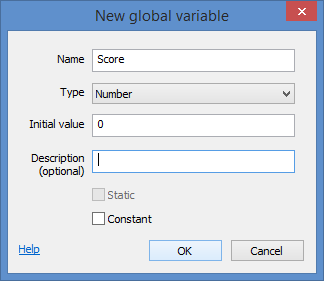 Name: Score
Type: Number
Initial Value: 0
Constant: [NOT checked]
Add Globals: Done!
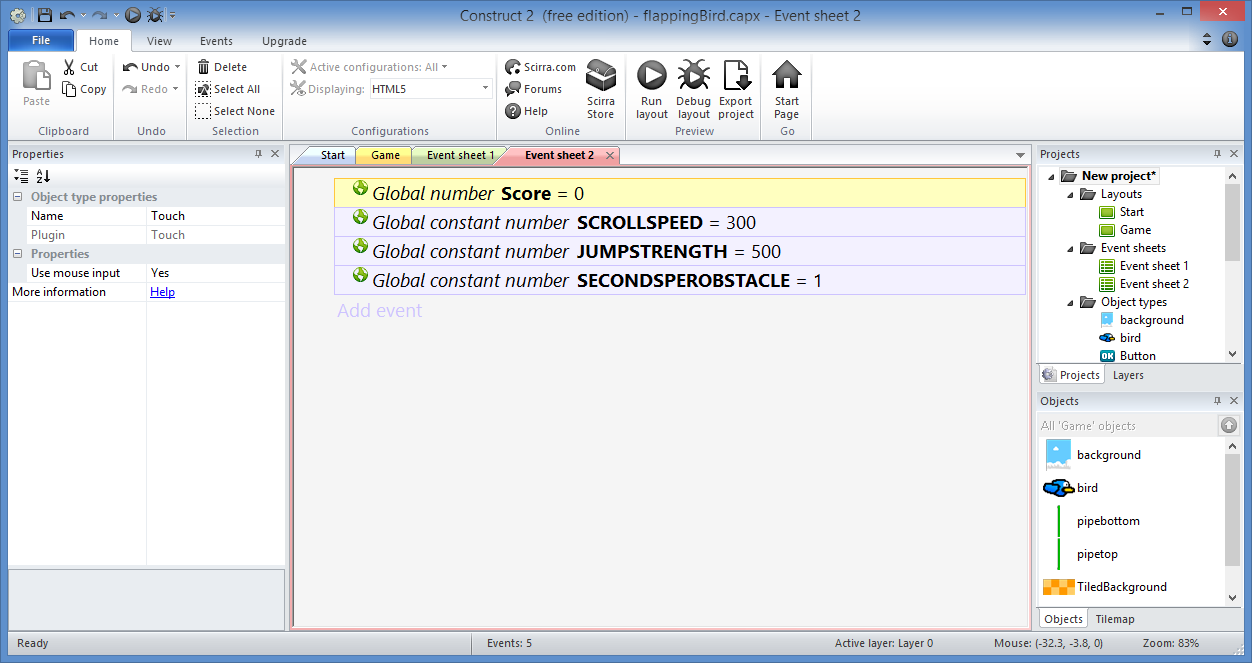 Add Touch Support
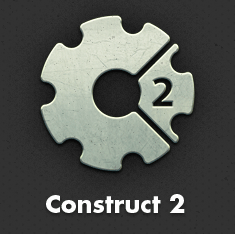 Add Touch Support: Step 1
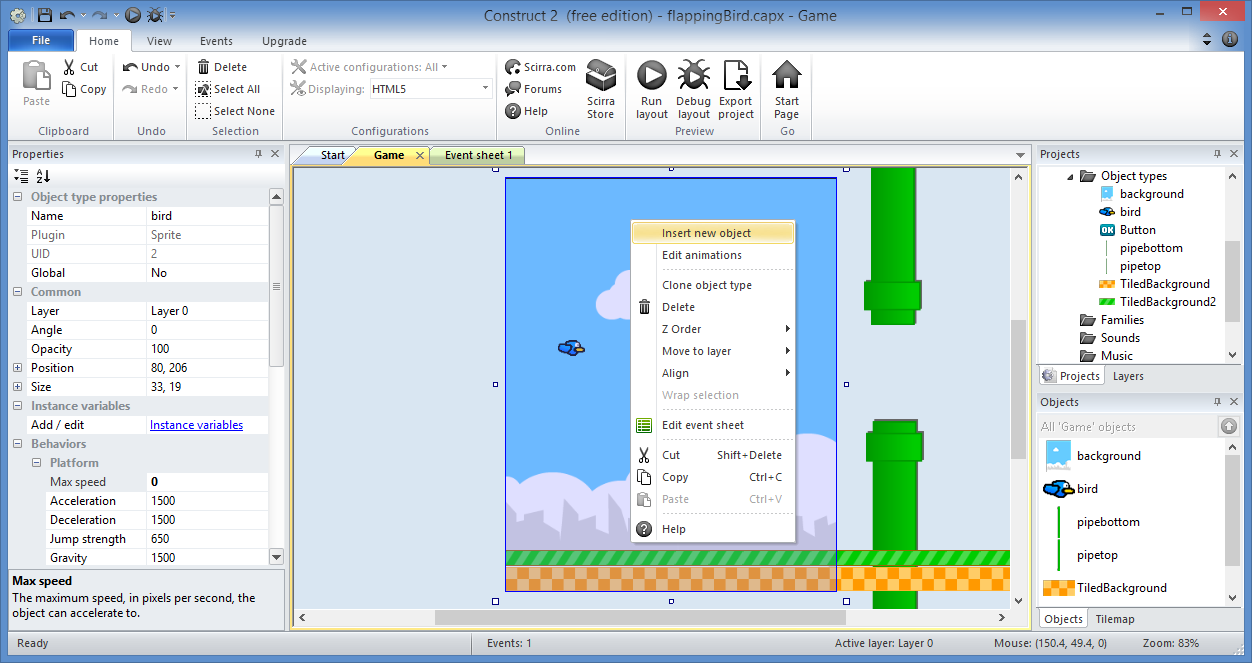 Right-click
then
Insert new 
object
Add Touch Support: Step 2
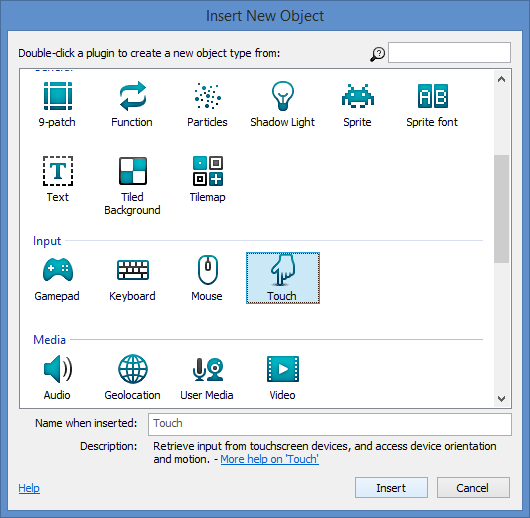 Select
“Touch”
Click “Insert”
Add Touch Support: Step 3
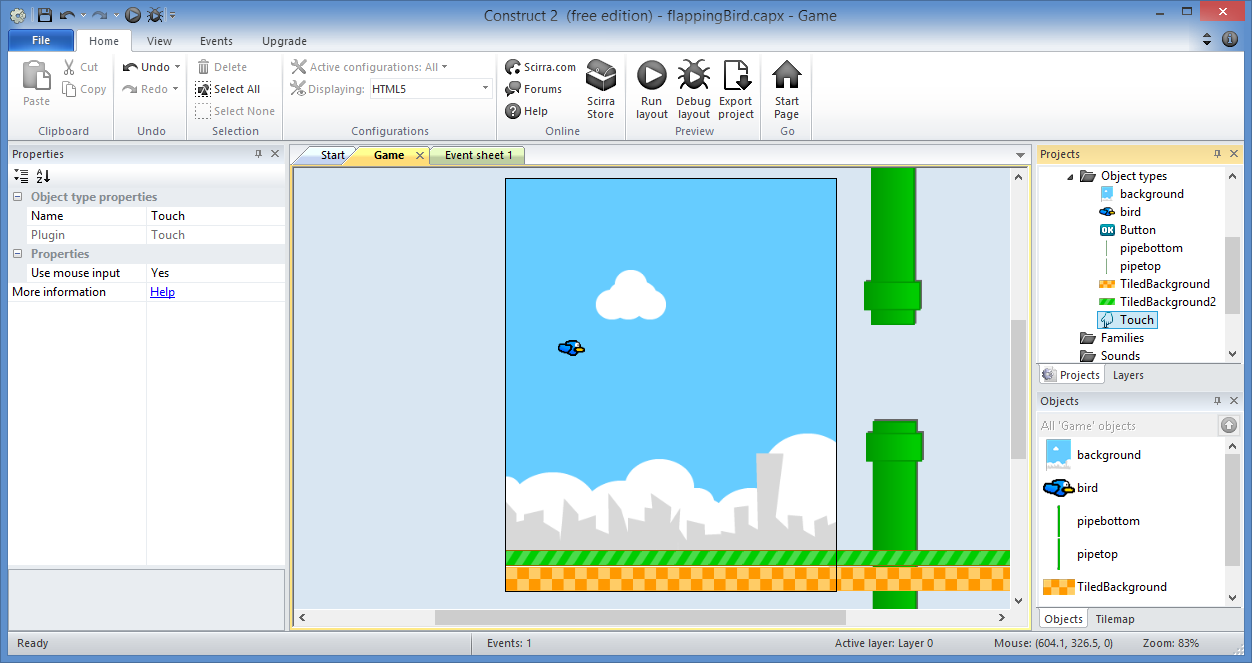 Verify
that
“Touch” 
has been 
added
Add Touch Input
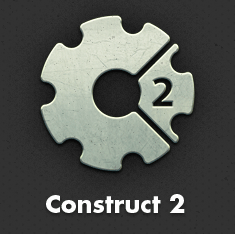 Add Touch Input: Step 1
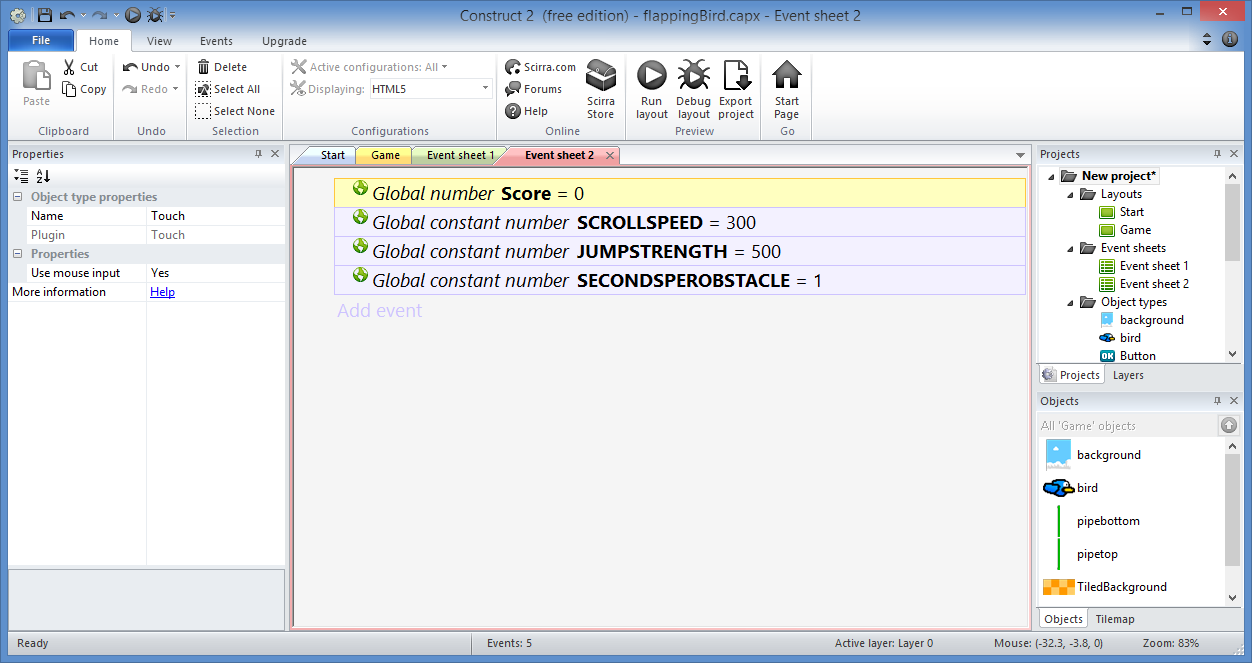 Stay on
“Event sheet 2”
Add Touch Input: Step 2
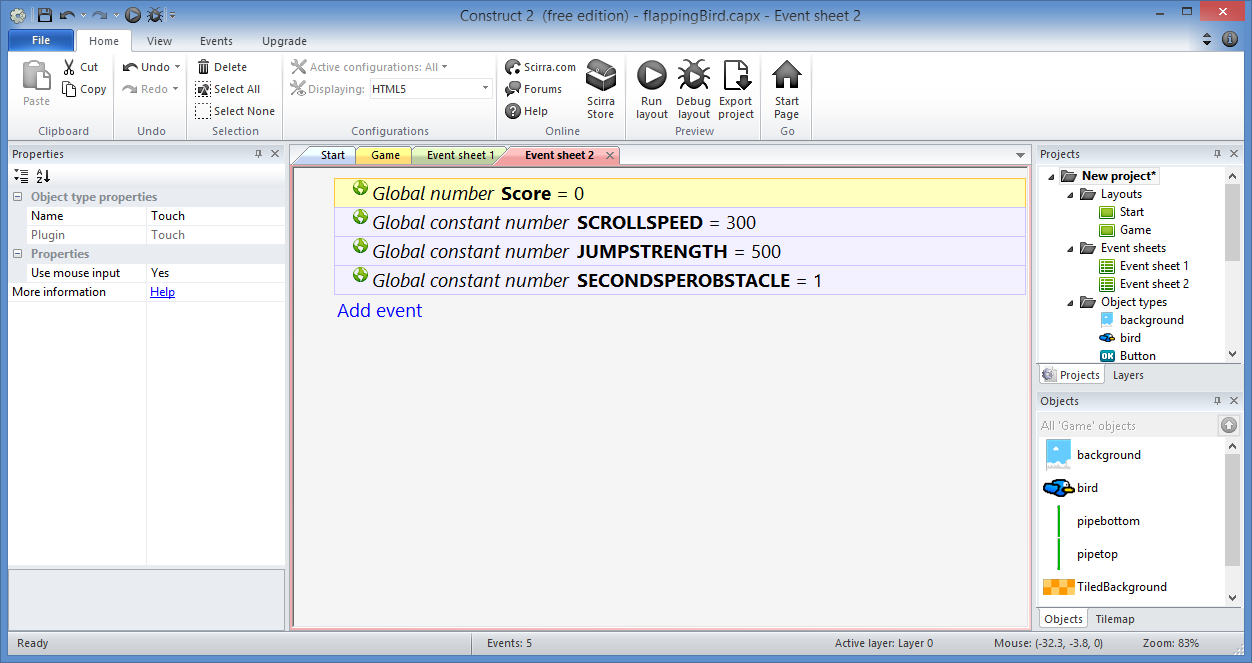 Click “Add event”
Add Touch Input: Step 3
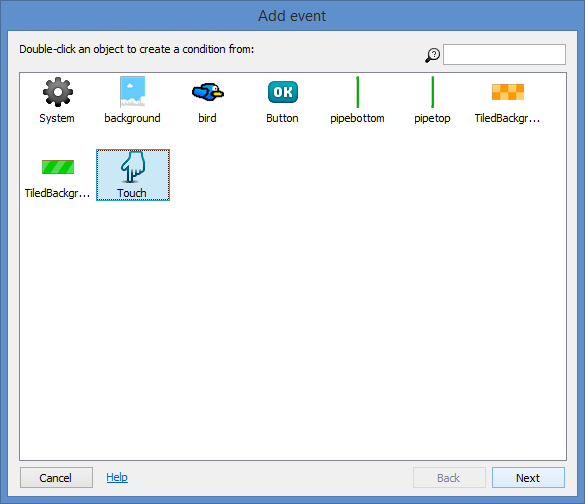 Select
“Touch”
Click “Next”
Add Touch Input: Step 4
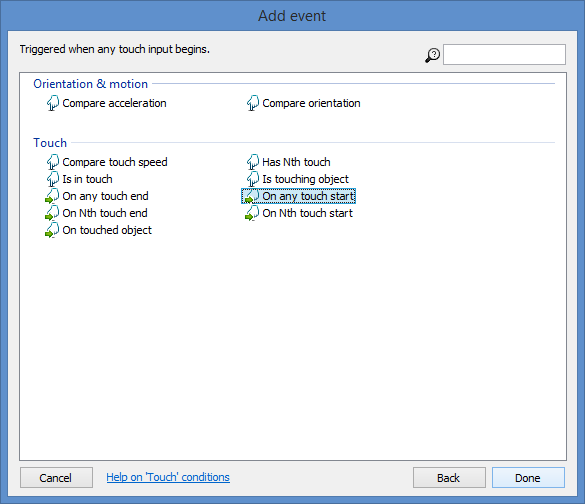 Select
“On any 
touch start”
Click “Done”
Add Touch Input: Step 5
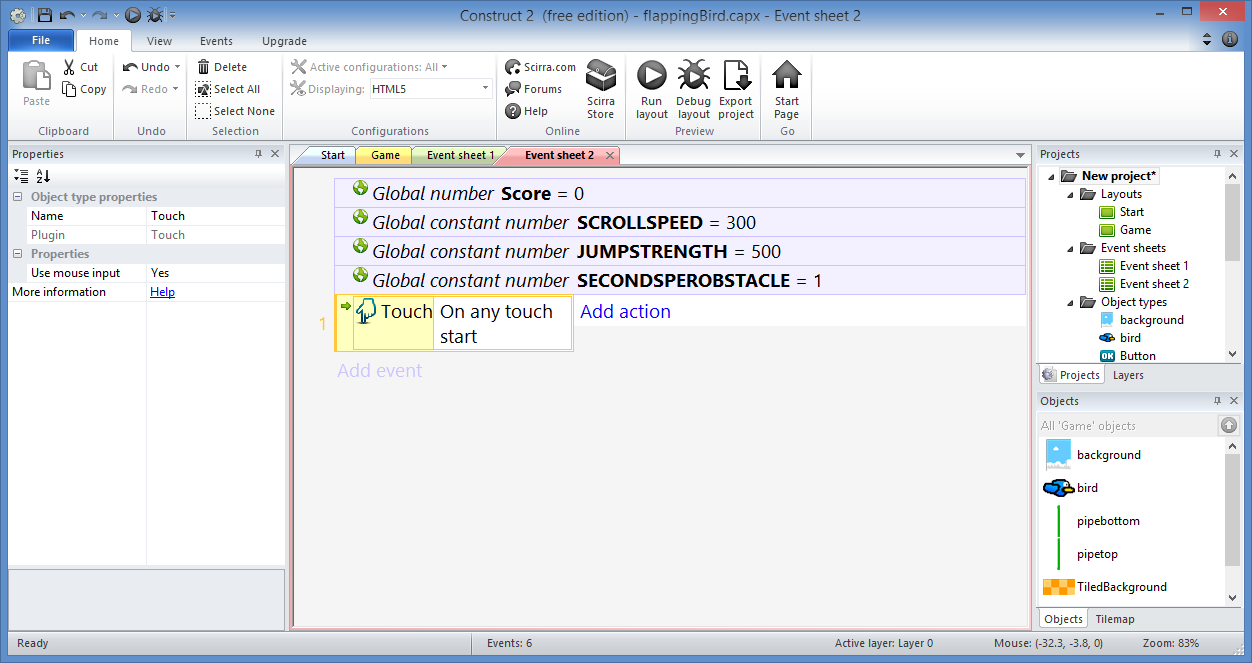 Click “Add action”
Add Touch Input: Step 6
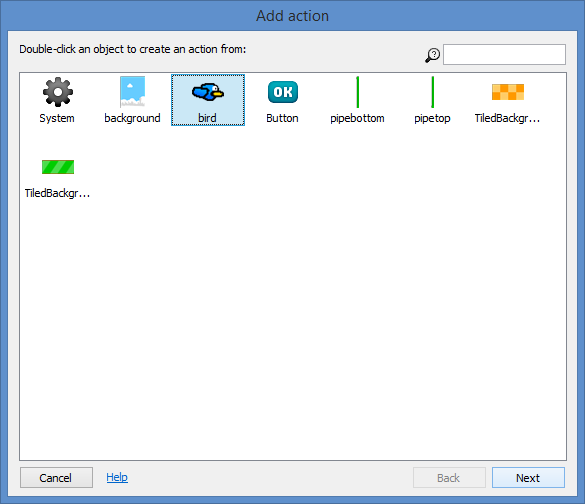 Select 
“bird”
Click “Next”
Add Touch Input: Step 7
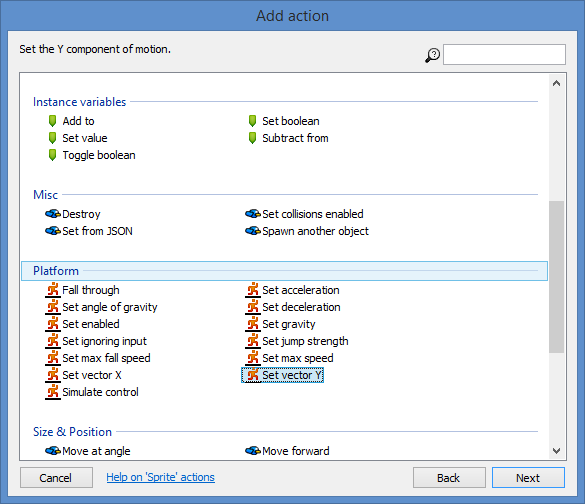 Select 
“Set vector Y”
Click “Next”
Add Touch Input: Step 8
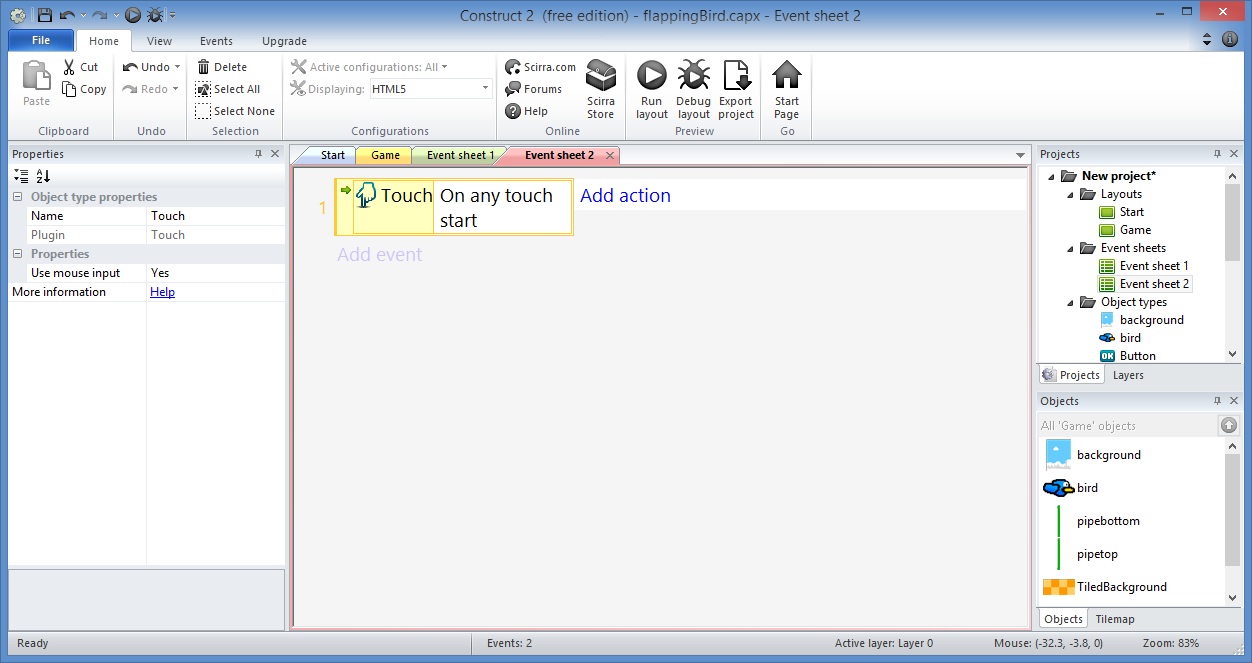 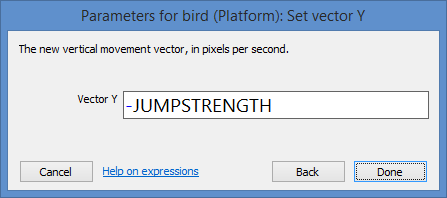 Enter:
Vector Y: -JUMPSTRENGTH
Click “Done”
Add Touch Input: Step 9
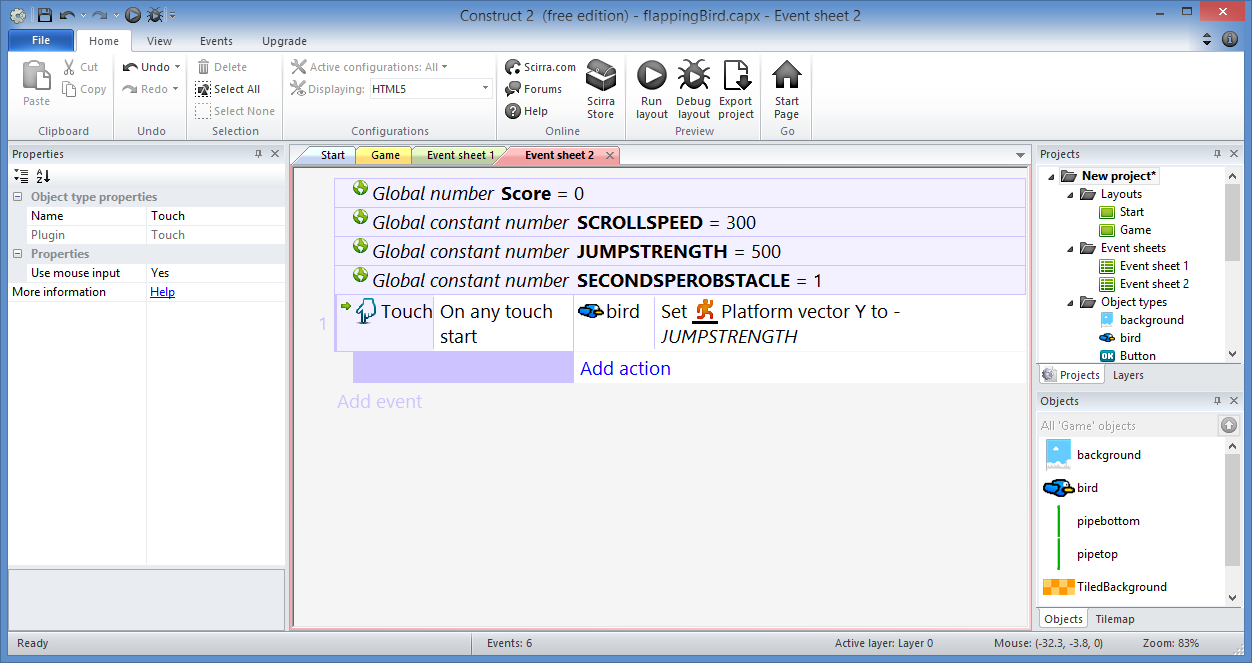 Click “Add action”
Add Touch Input: Step 10
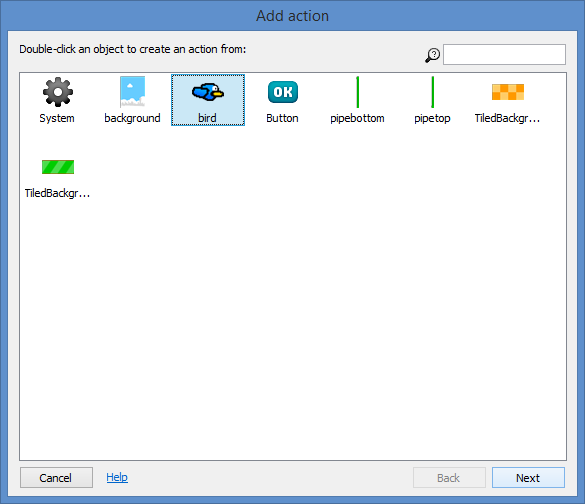 Select 
“bird”
Click “Next”
Add Touch Input: Step 11
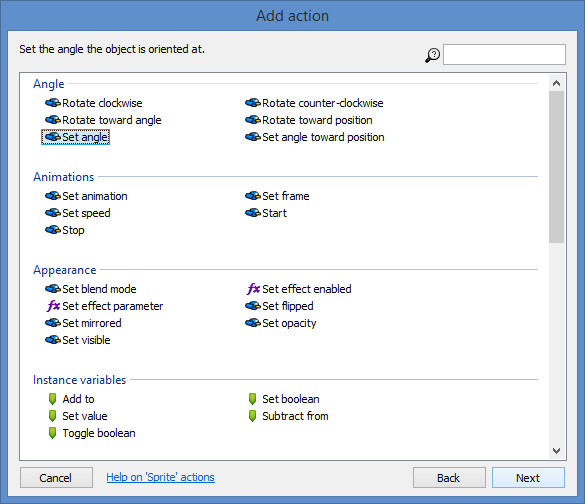 Select 
“Set angle”
Click “Next”
Add Touch Input: Step 12
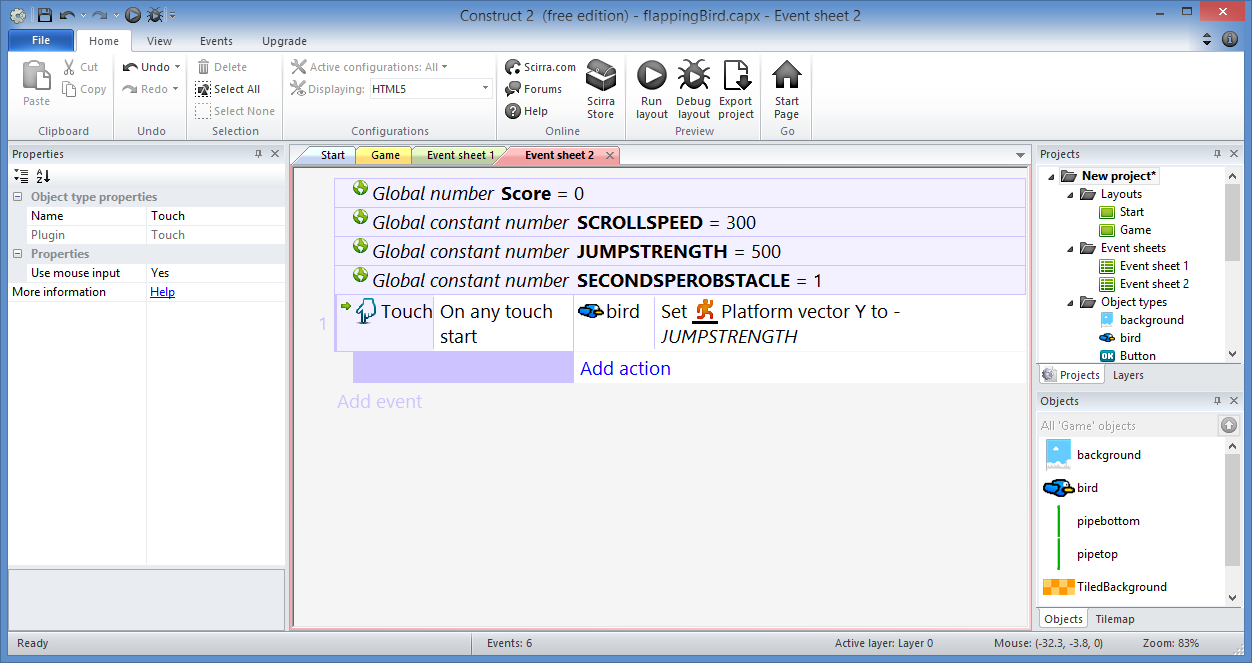 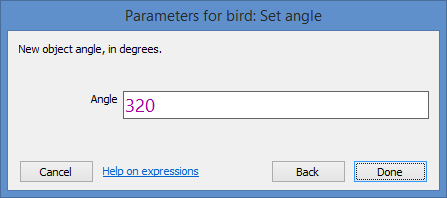 Enter:
Angle: 320
Click “Done”
Add Touch Input: Done!
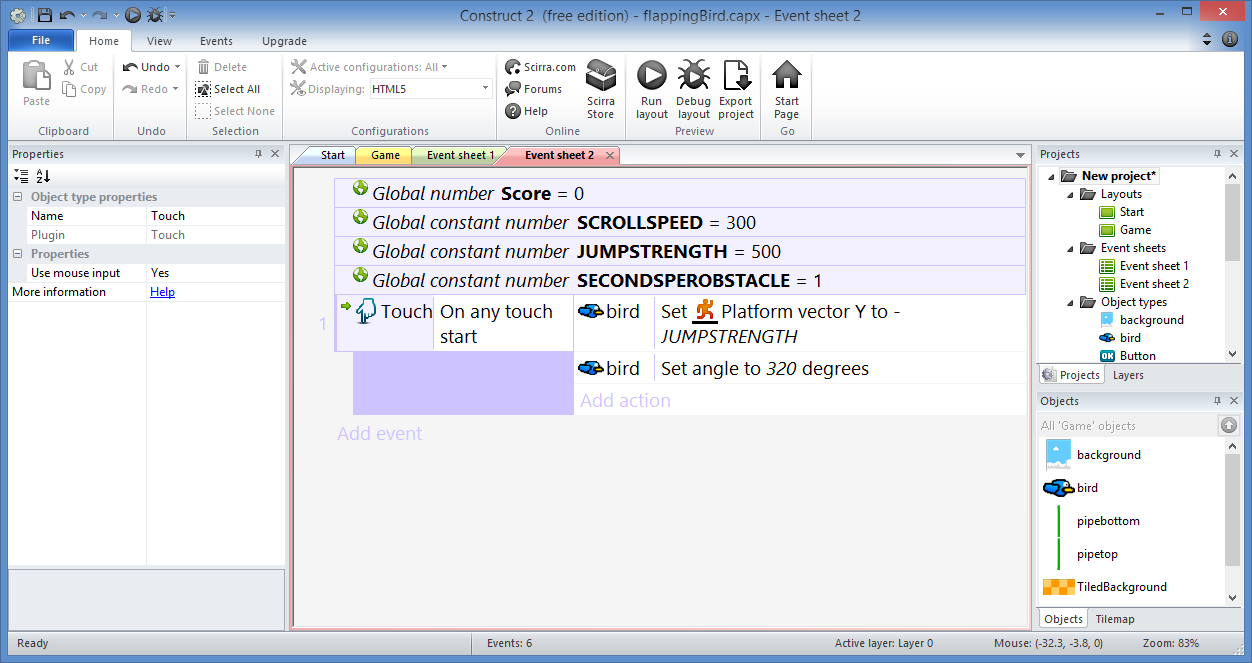 Rotate Bird
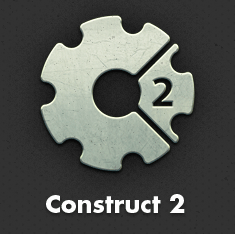 Rotate Bird: Step 1
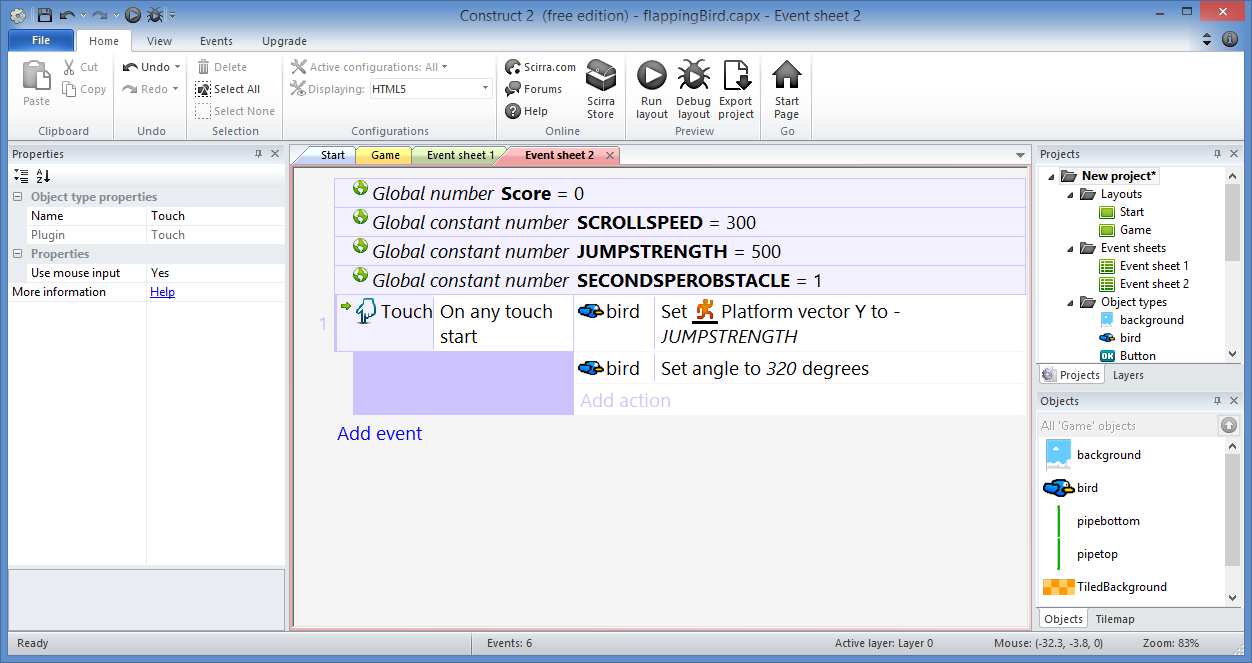 Click “Add event”
Rotate Bird: Step 2
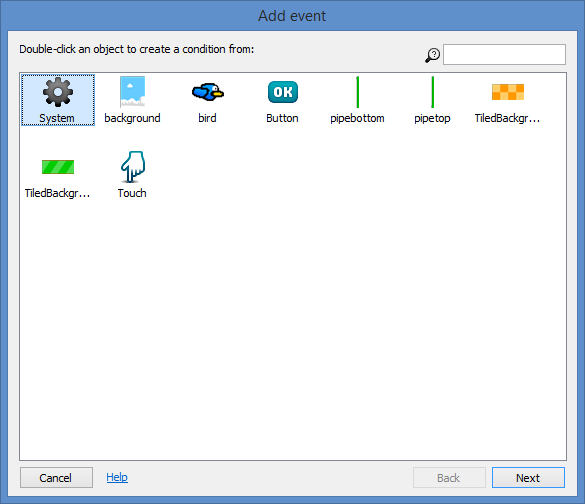 Select
“System”
Click “Next”
Rotate Bird: Step 3
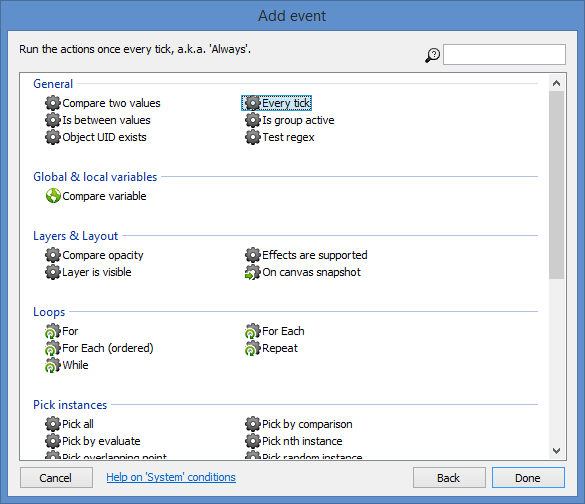 Select
“Every tick”
Click “Done”
Rotate Bird: Step 4
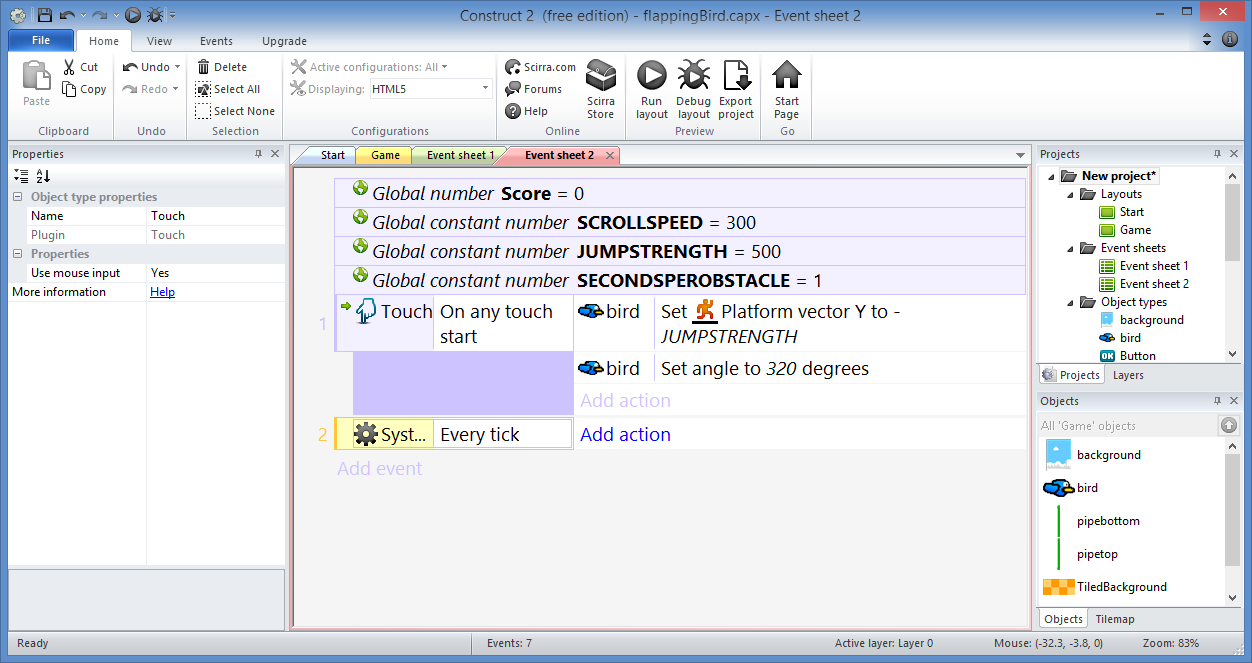 Click “Add action”
Rotate Bird: Step 5
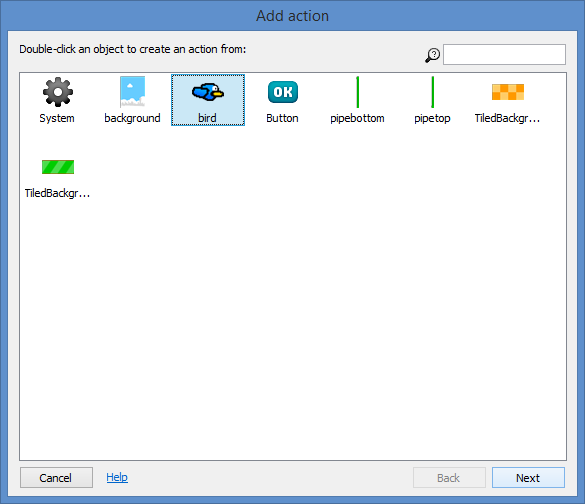 Select 
“bird”
Click “Next”
Rotate Bird: Step 6
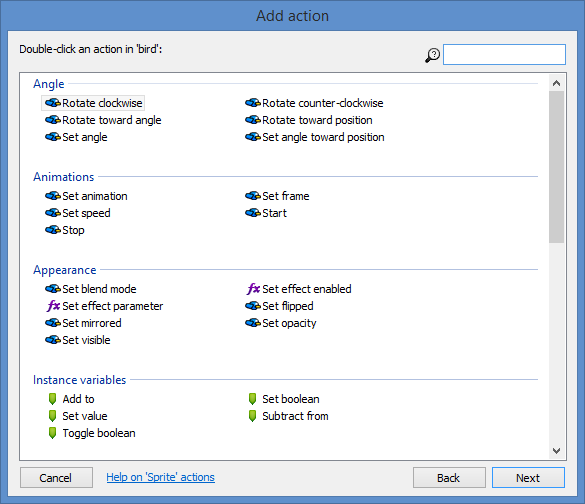 Select 
“Rotate 
clockwise”
Click “Next”
Rotate Bird: Step 7
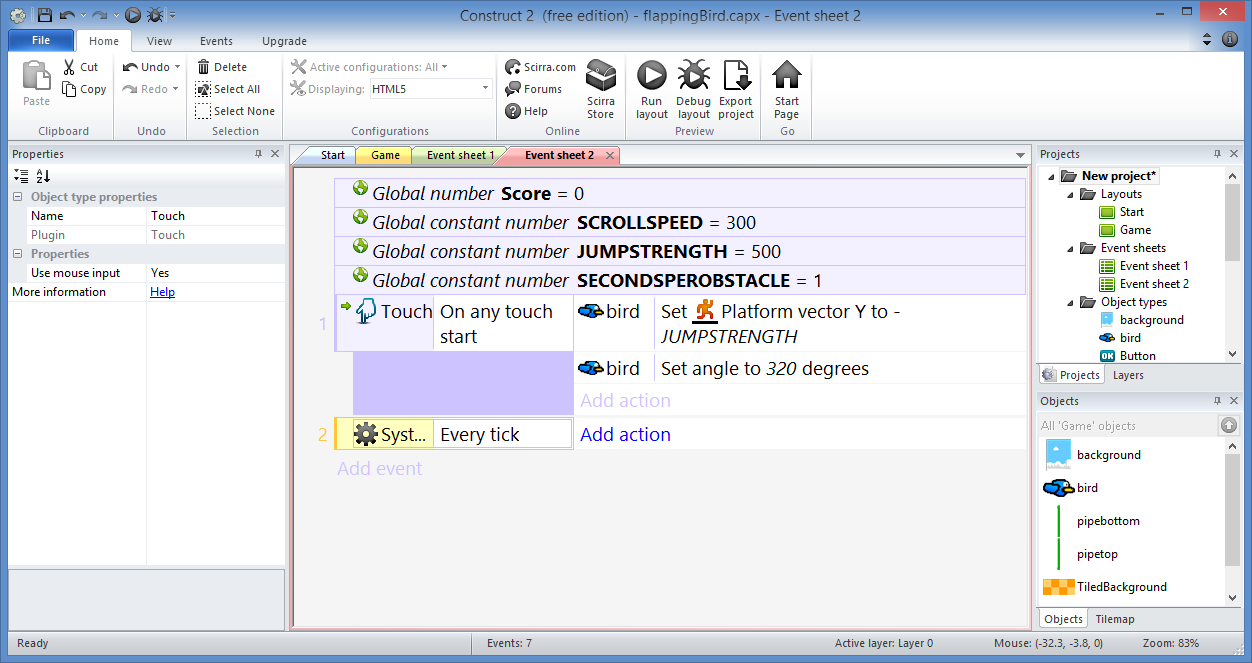 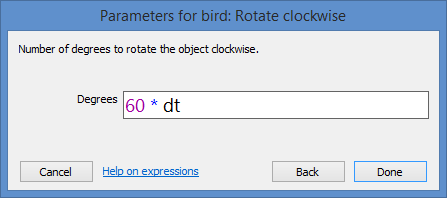 Enter:
Degrees: 60 * dt
Click “Done”
(dt means delta time)
Rotate Bird: Done!
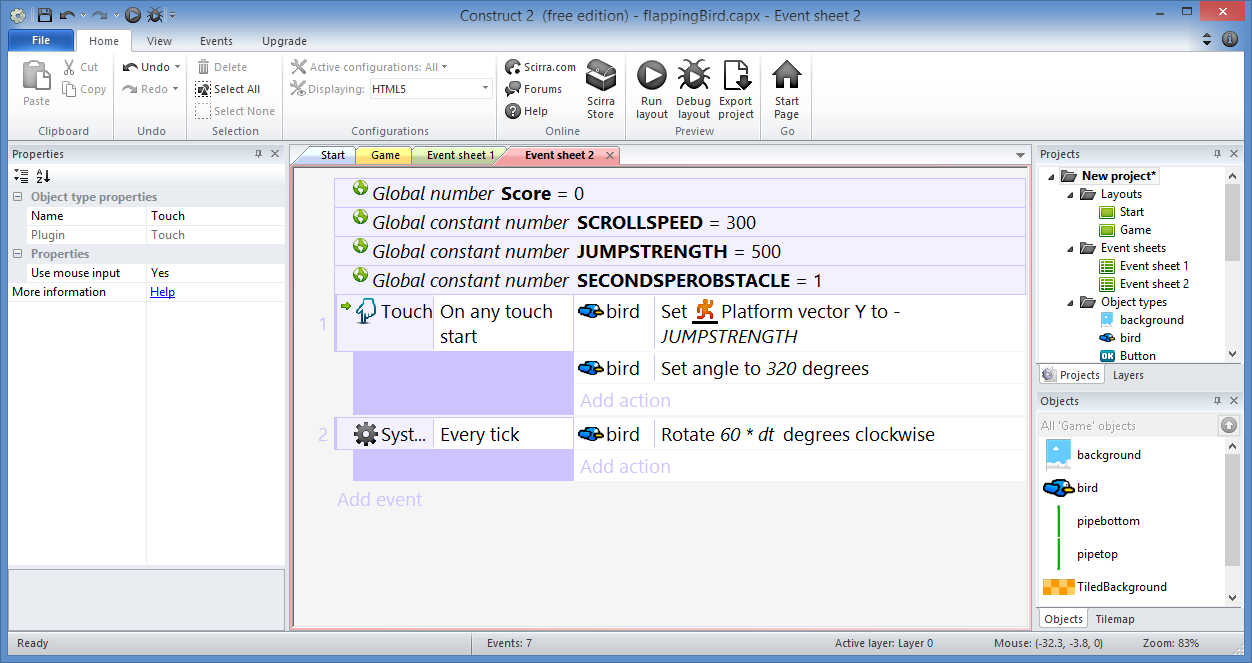 Add Collisions
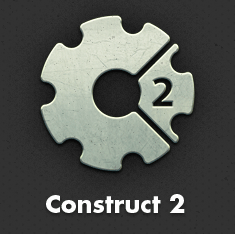 Add Collisions: Step 1
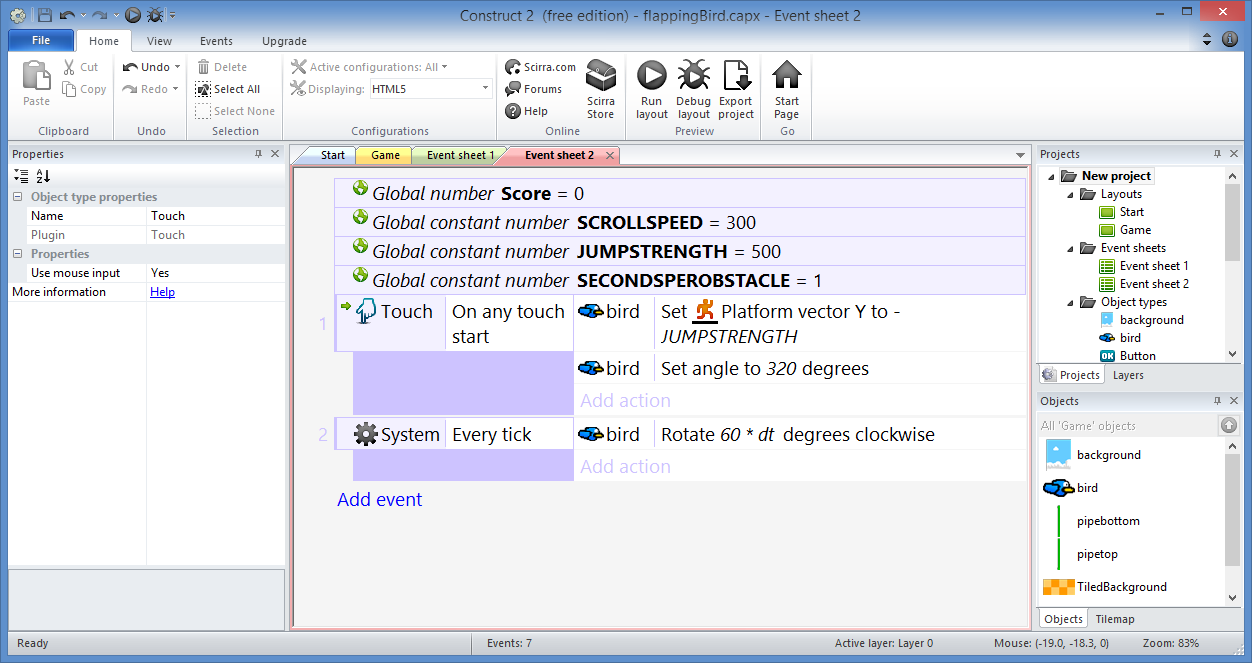 Click “Add event”
Add Collisions: Step 2
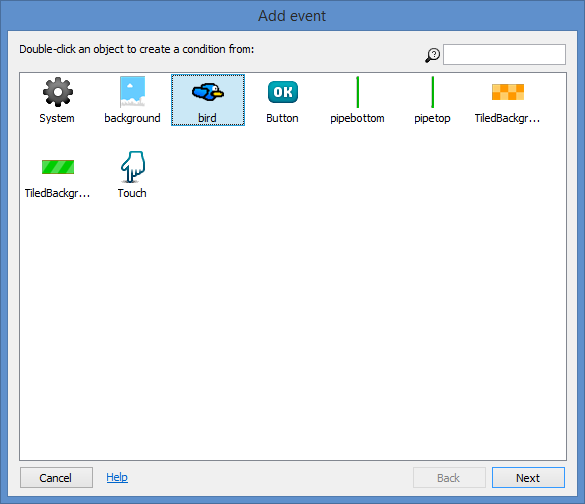 Select
“bird”
Click “Next”
Add Collisions: Step 3
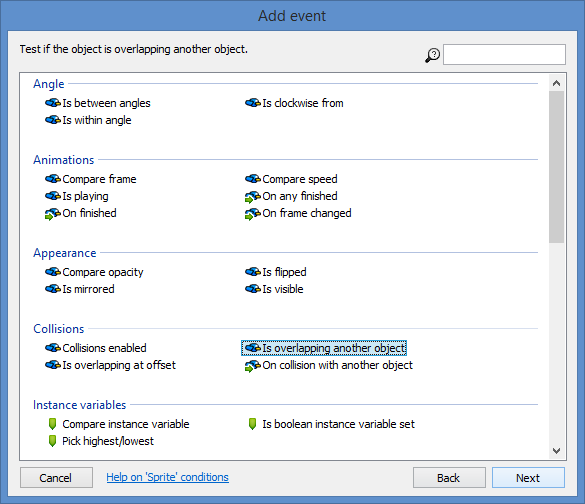 Select
“Is overlapping 
another object”
Click “Next”
Add Collisions: Step 4
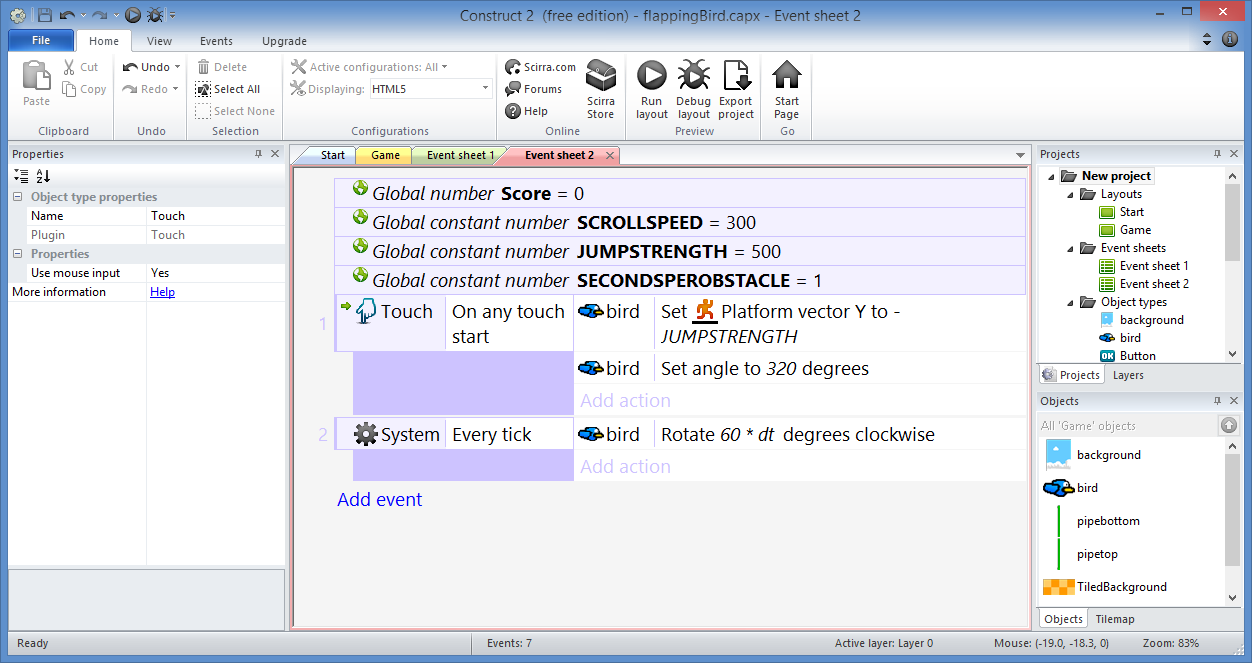 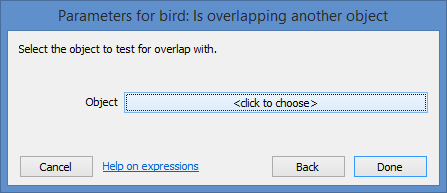 <click to choose>
Add Collisions: Step 5
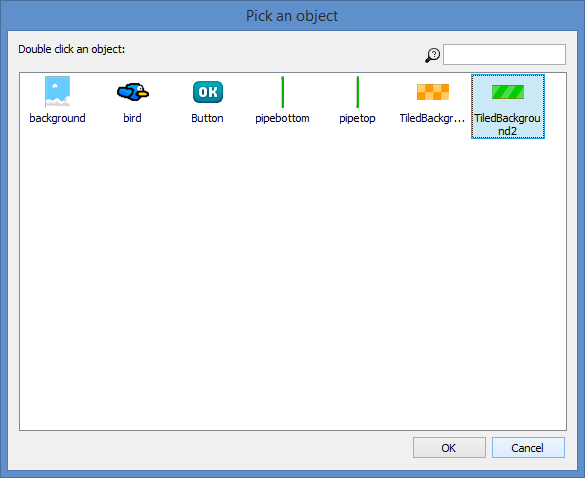 Select
“TiledBackground2”
Click “OK”
Add Collisions: Step 6
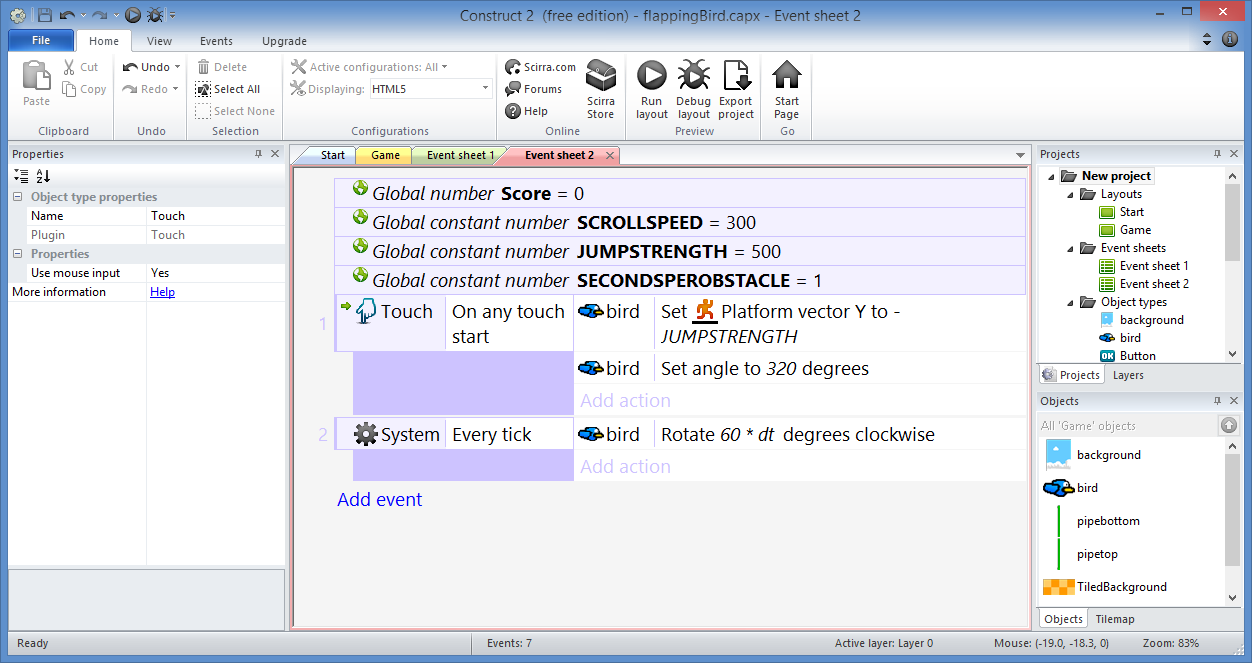 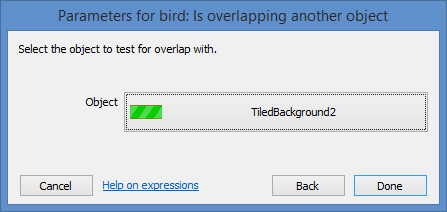 Click “Done”
Add Collisions: Step 7
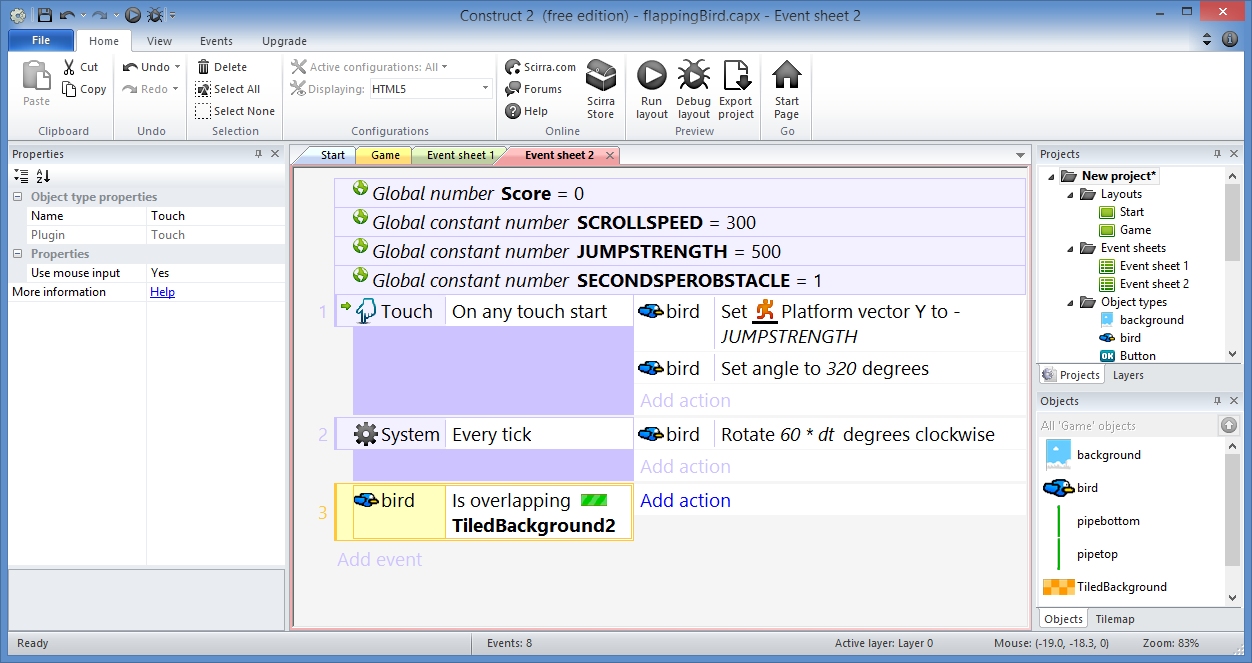 Click “Add action”
Add Collisions: Step 8
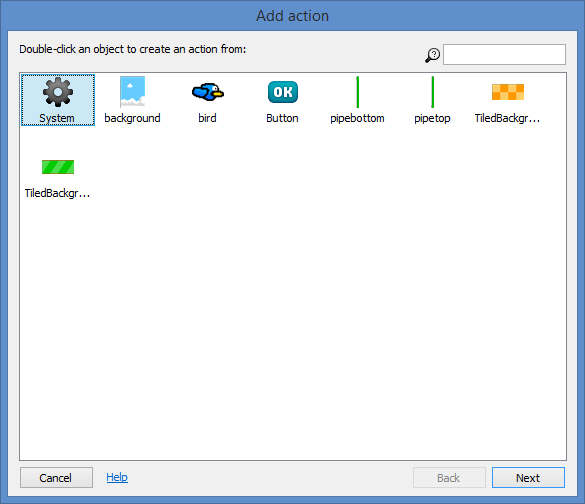 Select 
“System”
Click “Next”
Add Collisions: Step 9
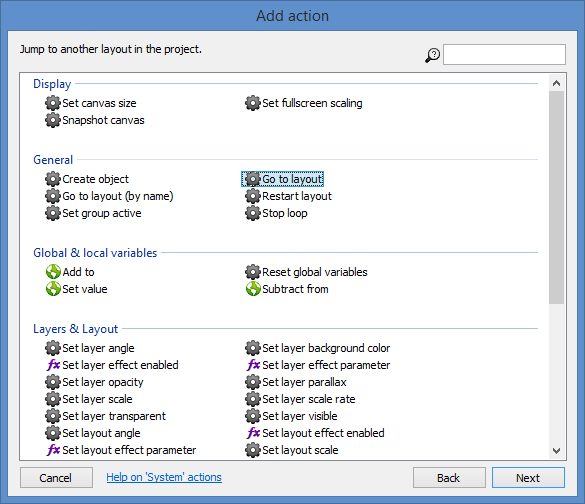 Select 
“Go to layout”
Click “Next”
Add Collisions: Step 10
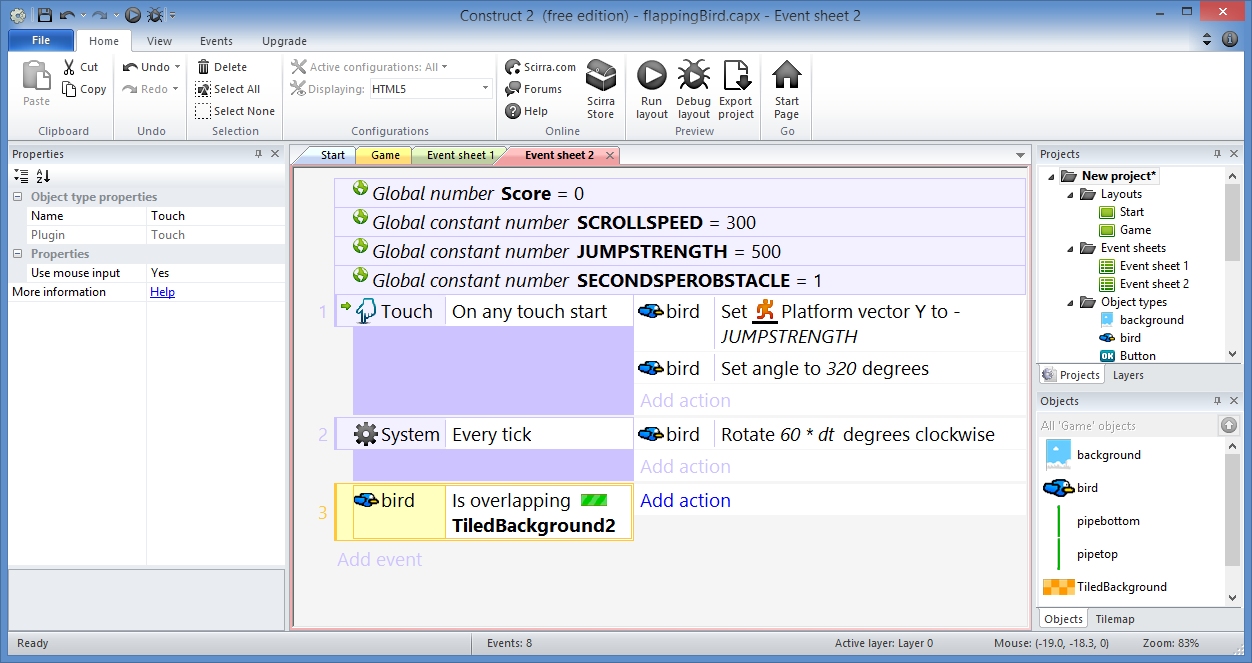 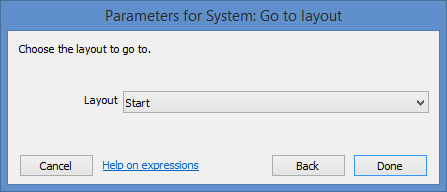 Select “Start” Layout
Click “Done”
Add Collisions: Step 11…
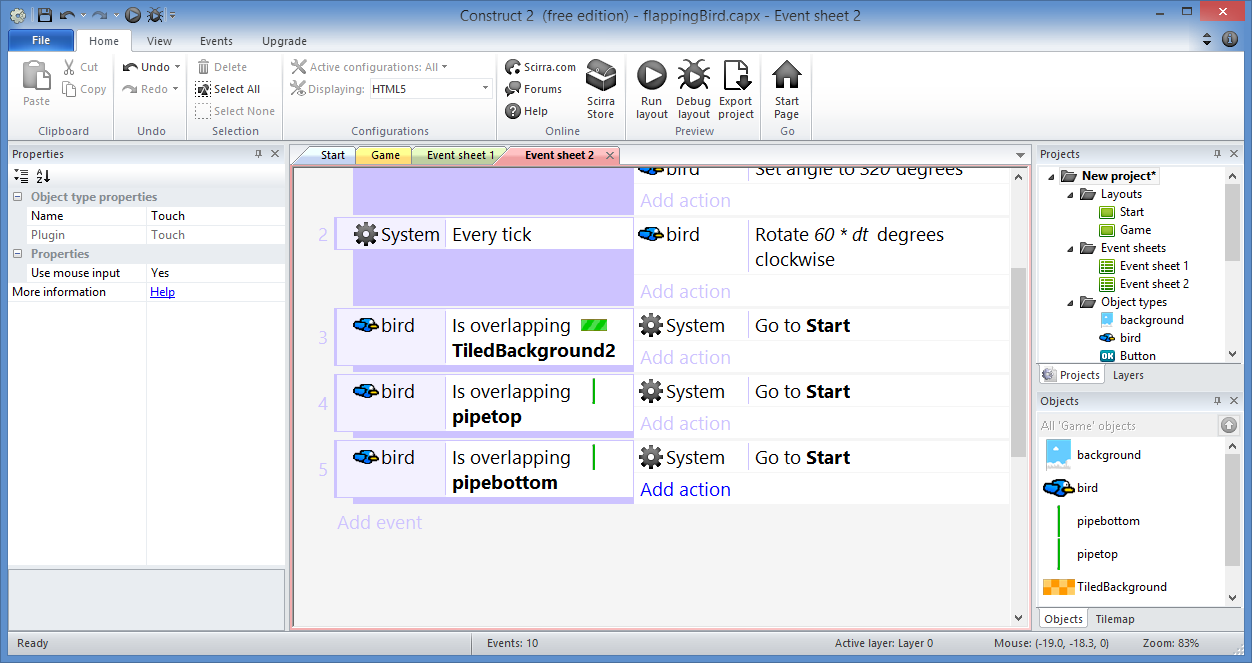 Repeat previous steps for pipe top and bottom
Add Collisions: Done!
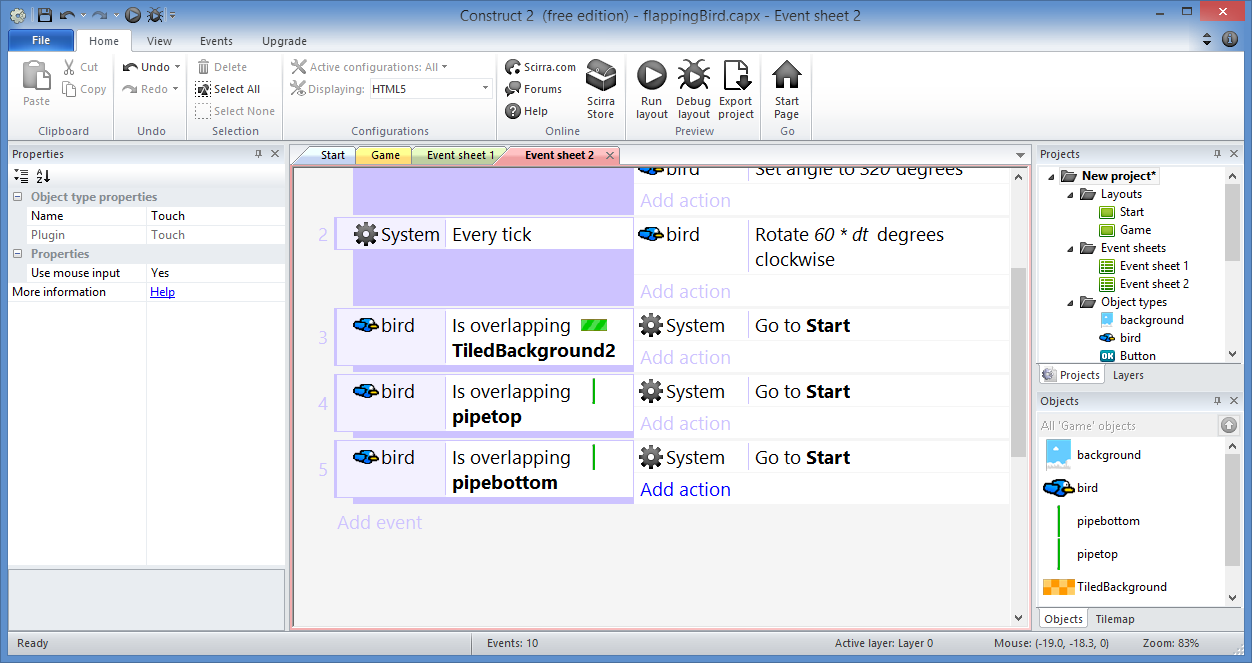 Enforce Boundary
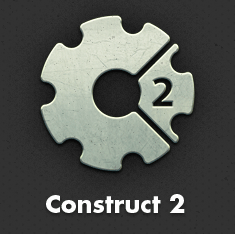 Enforce Boundary: Step 1
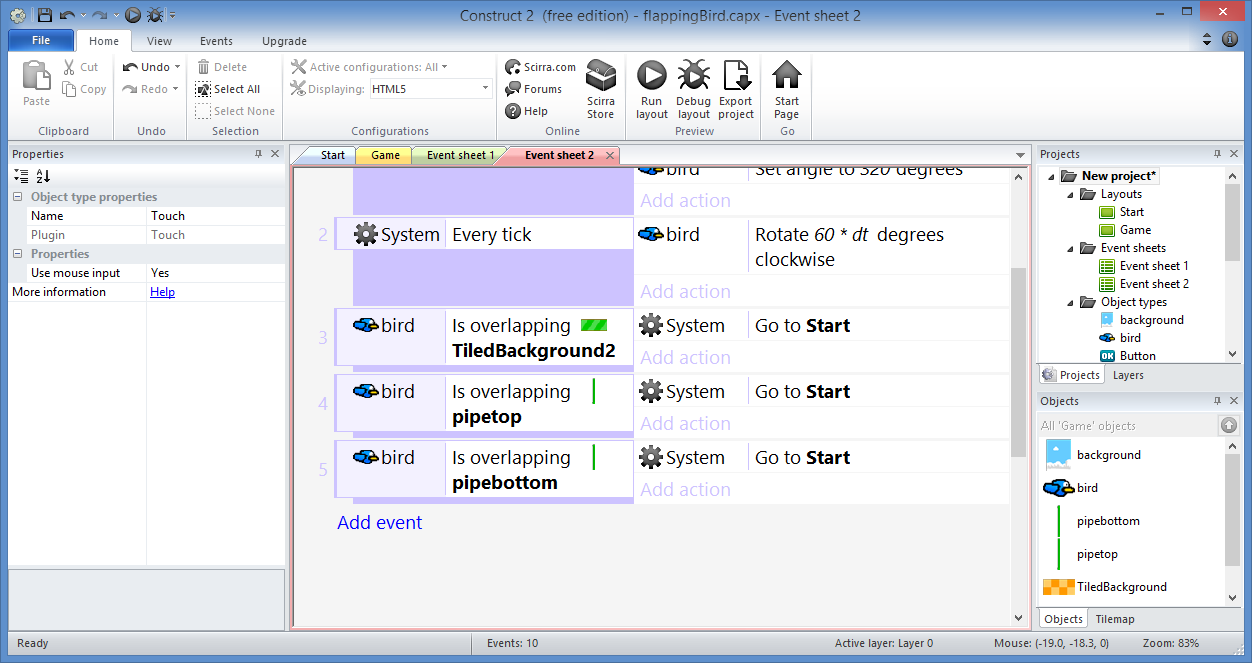 Click “Add event”
Enforce Boundary: Step 2
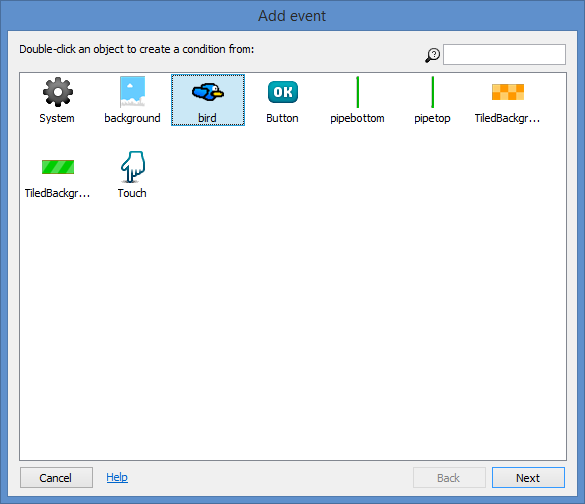 Select
“bird”
Click “Next”
Enforce Boundary: Step 3
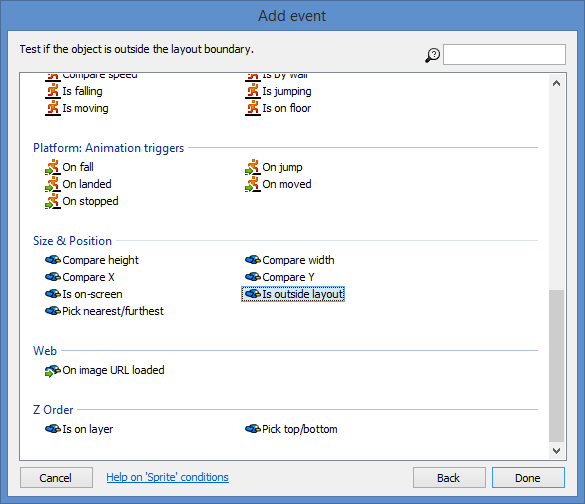 Select
“Is outside 
layout”
Click “Done”
Enforce Boundary: Step 4
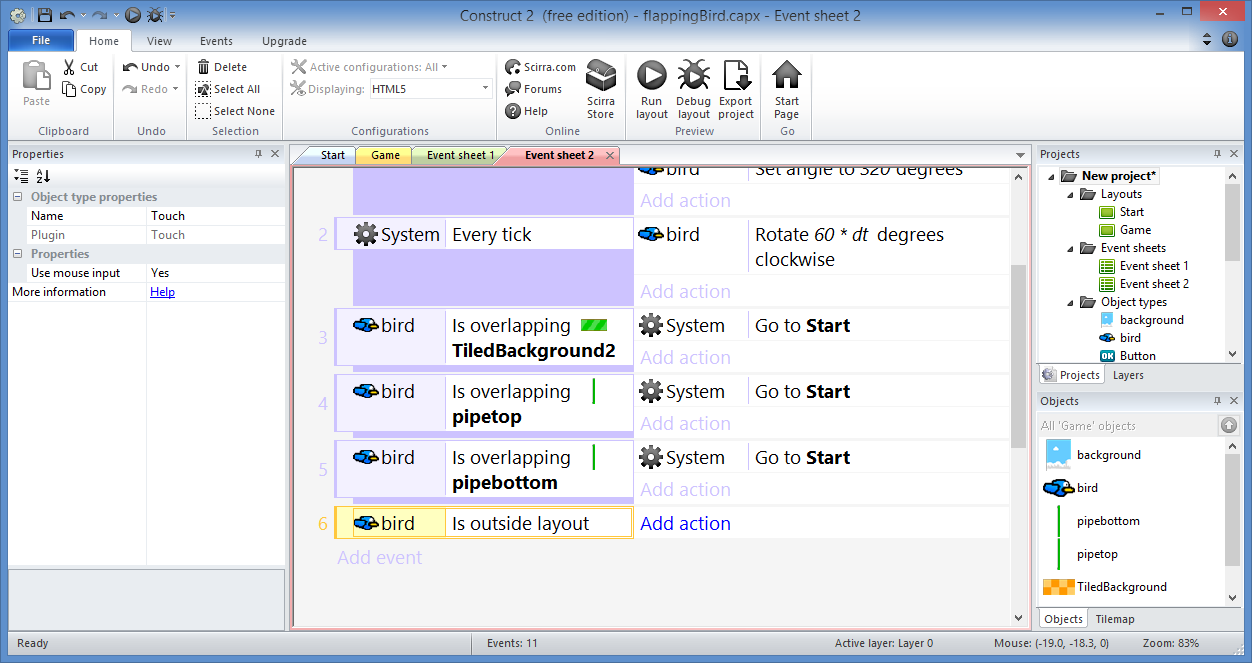 Click “Add action”
Enforce Boundary: Step 5
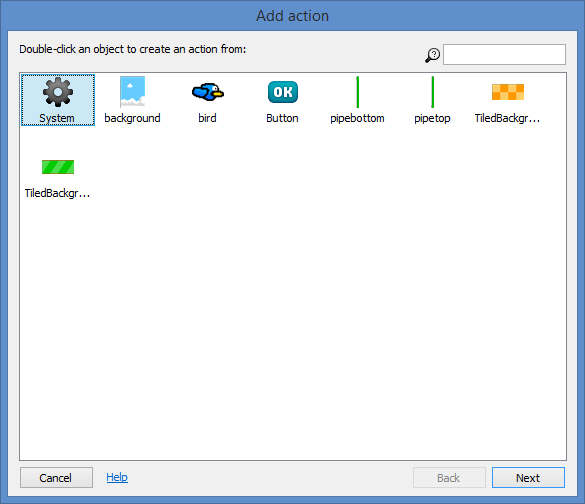 Select 
“System”
Click “Next”
Enforce Boundary: Step 6
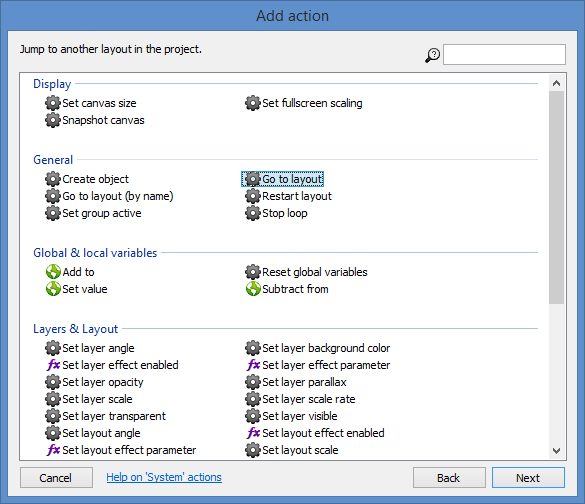 Select 
“Go to layout”
Click “Next”
Enforce Boundary: Step 7
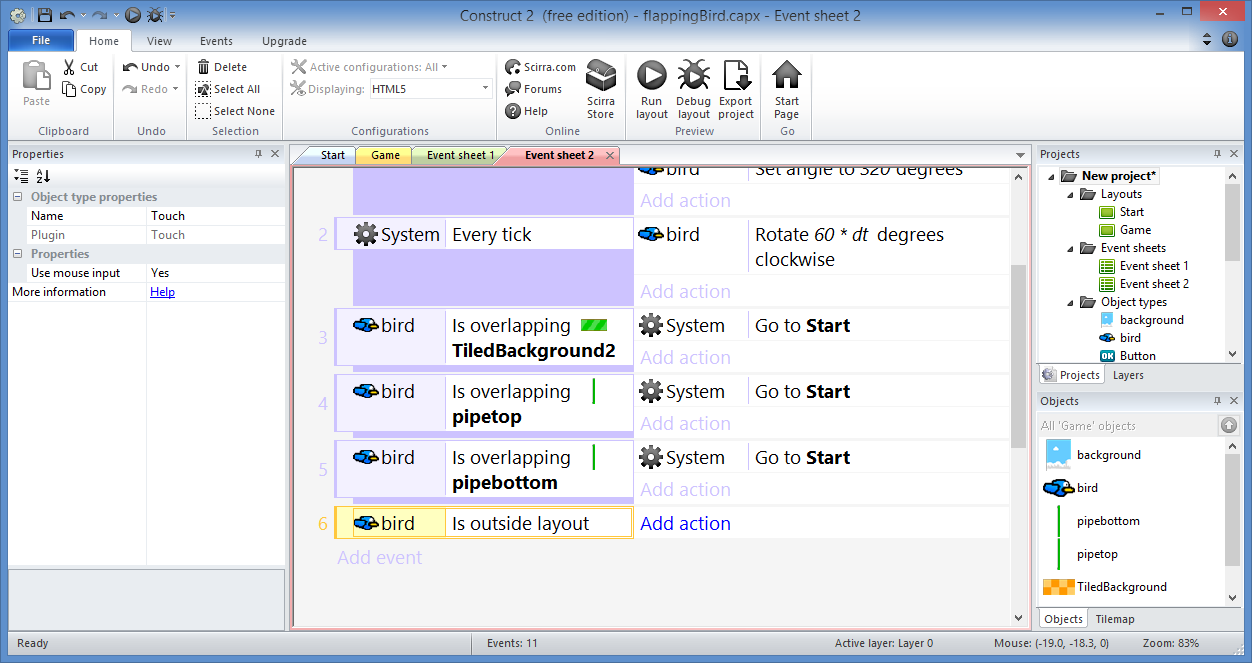 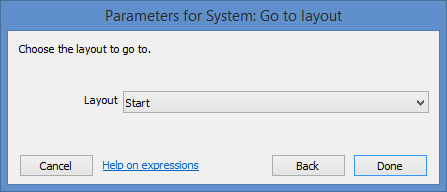 Select “Start” Layout
Click “Done”
Enforce Boundary: Done!
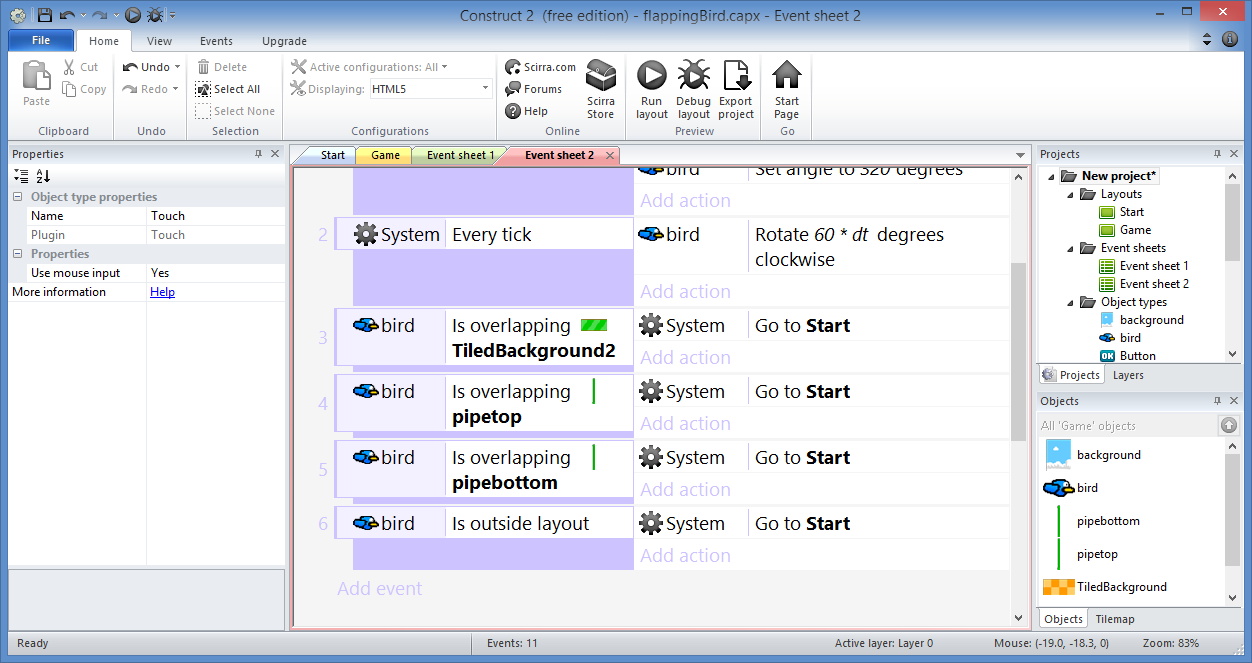 Repeat Background
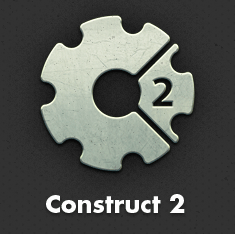 Repeat Background: Step 1
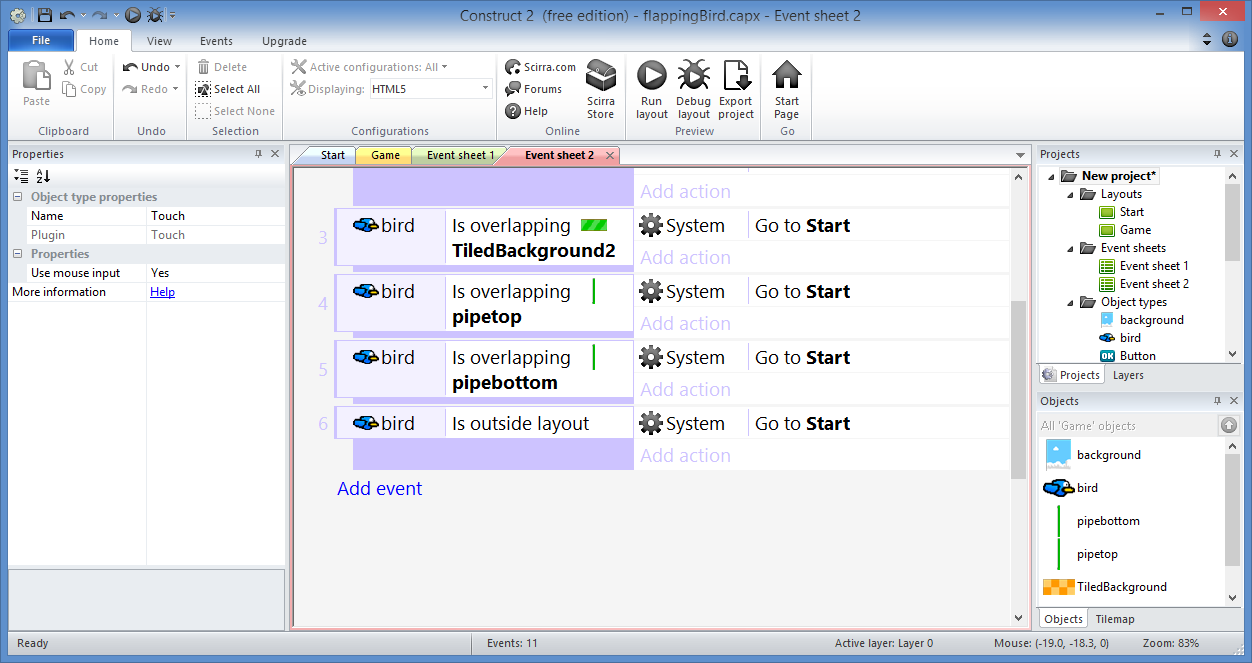 Click “Add event”
Repeat Background: Step 2
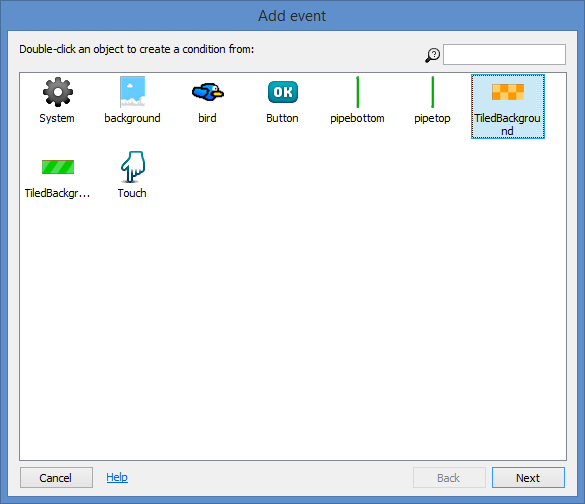 Select
“TiledBackground”
Click “Next”
Repeat Background: Step 3
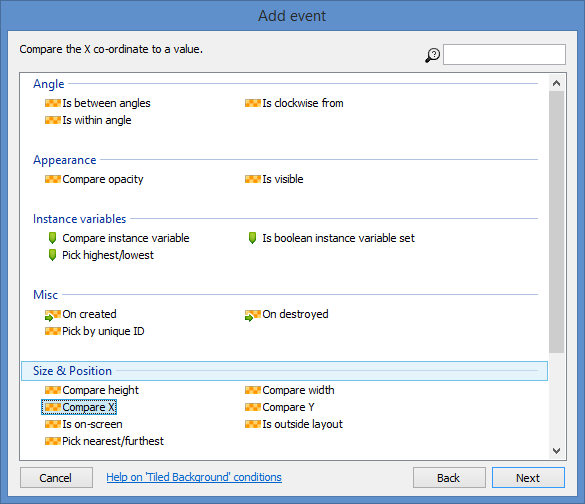 Select
“Compare X”
Click “Next”
Repeat Background: Step 4
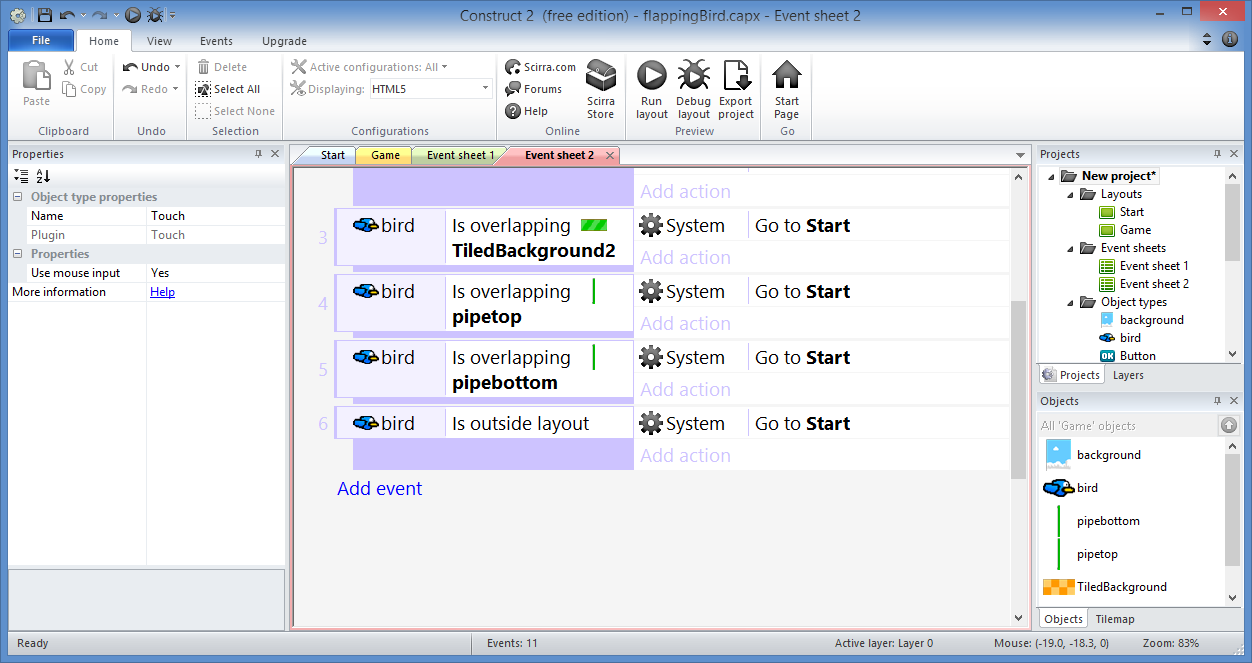 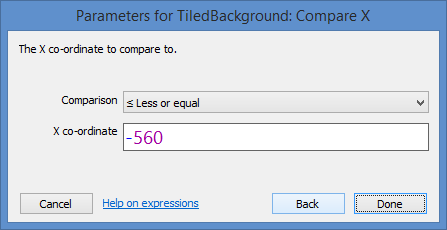 Select/Enter:
Comparison: ≤ Less or Equal
X co-ordinate: -560
Click “Done”
Repeat Background: Step 5
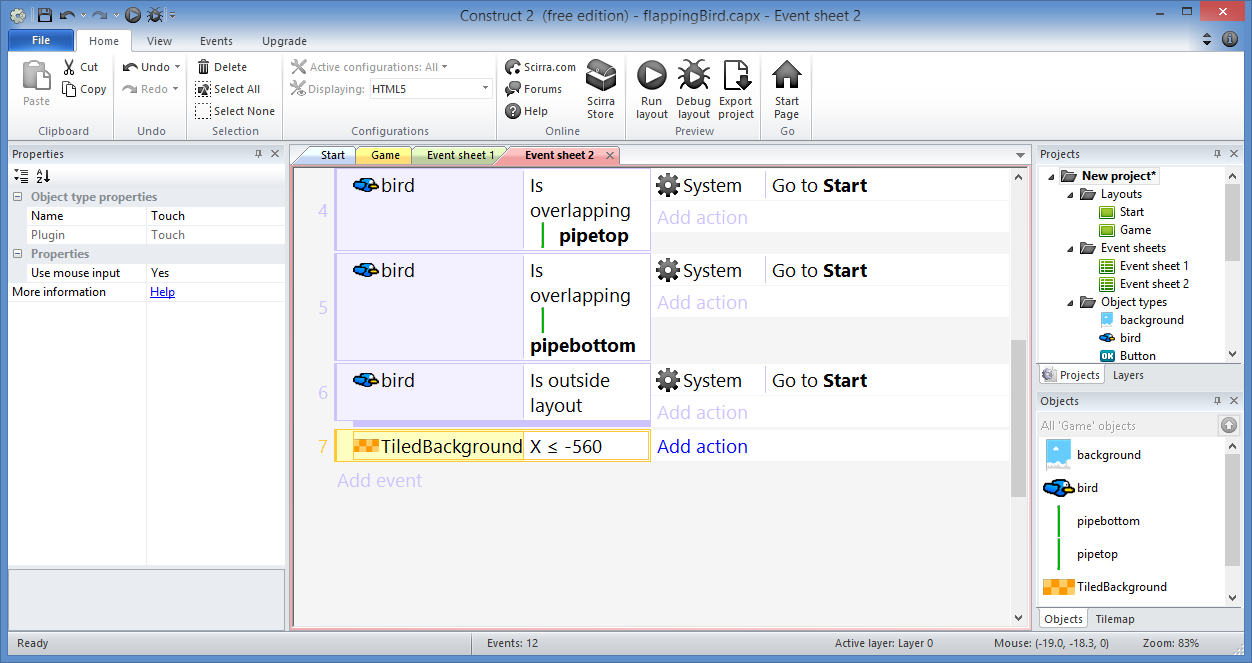 Click “Add action”
Repeat Background: Step 6
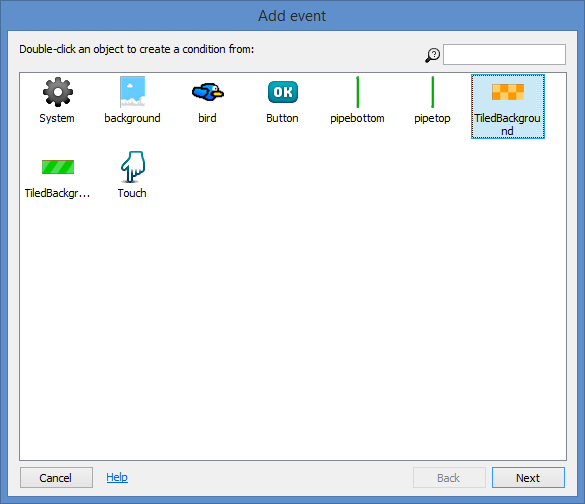 Select
“TiledBackground”
Click “Next”
Repeat Background: Step 7
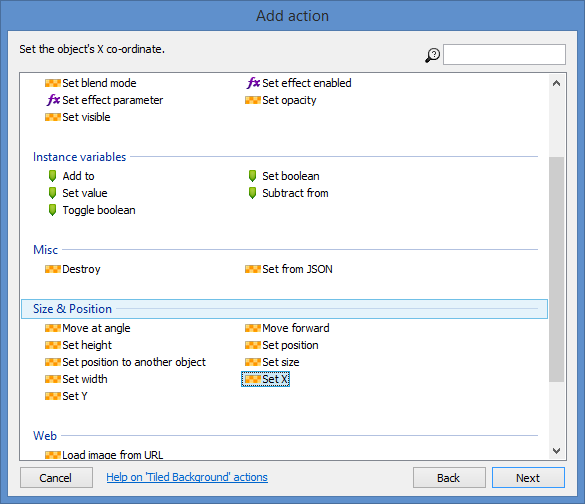 Select 
“Set X”
Click “Next”
Repeat Background: Step 8
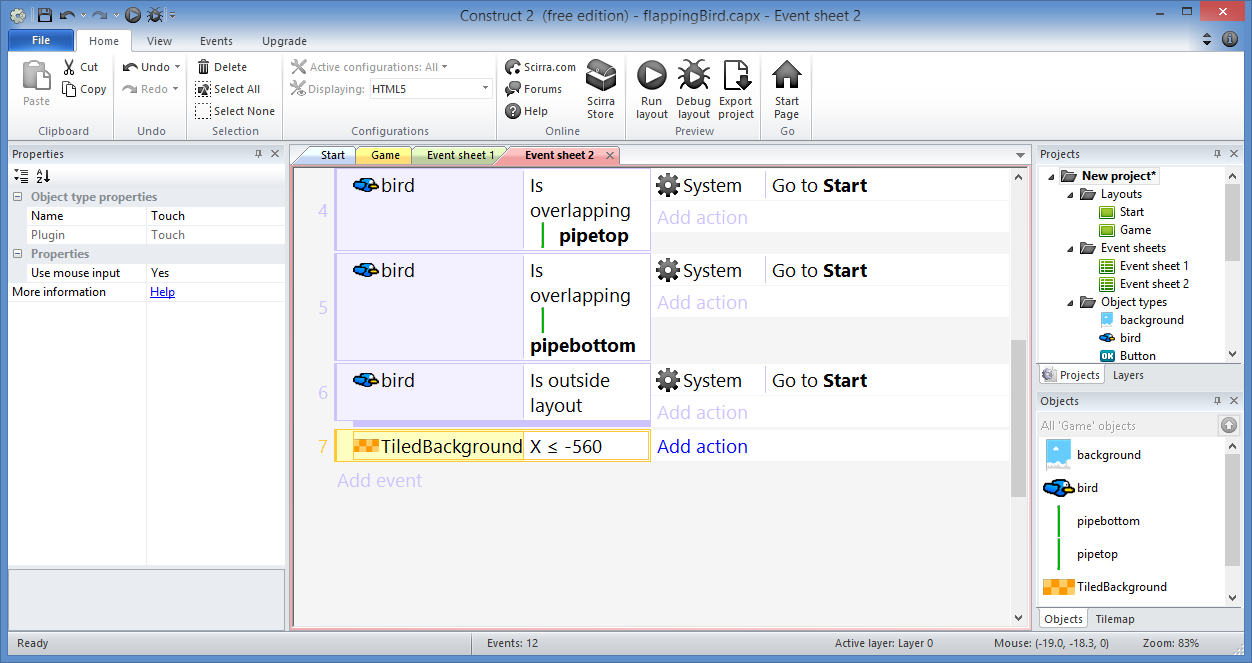 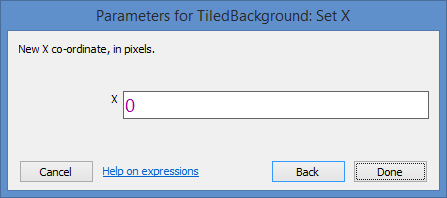 Enter 0
Click “Done”
Repeat Background: Step 9…
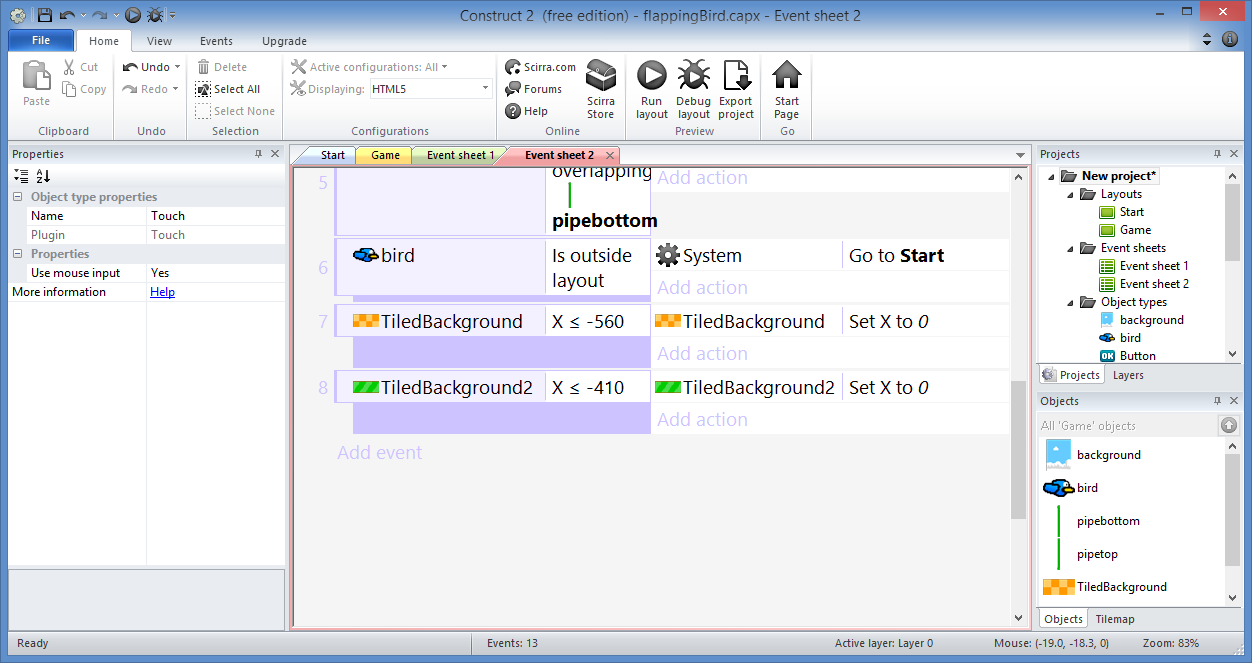 Repeat previous steps for TileBackground2,
… but check for X ≤ -410
Repeat Background: Done!
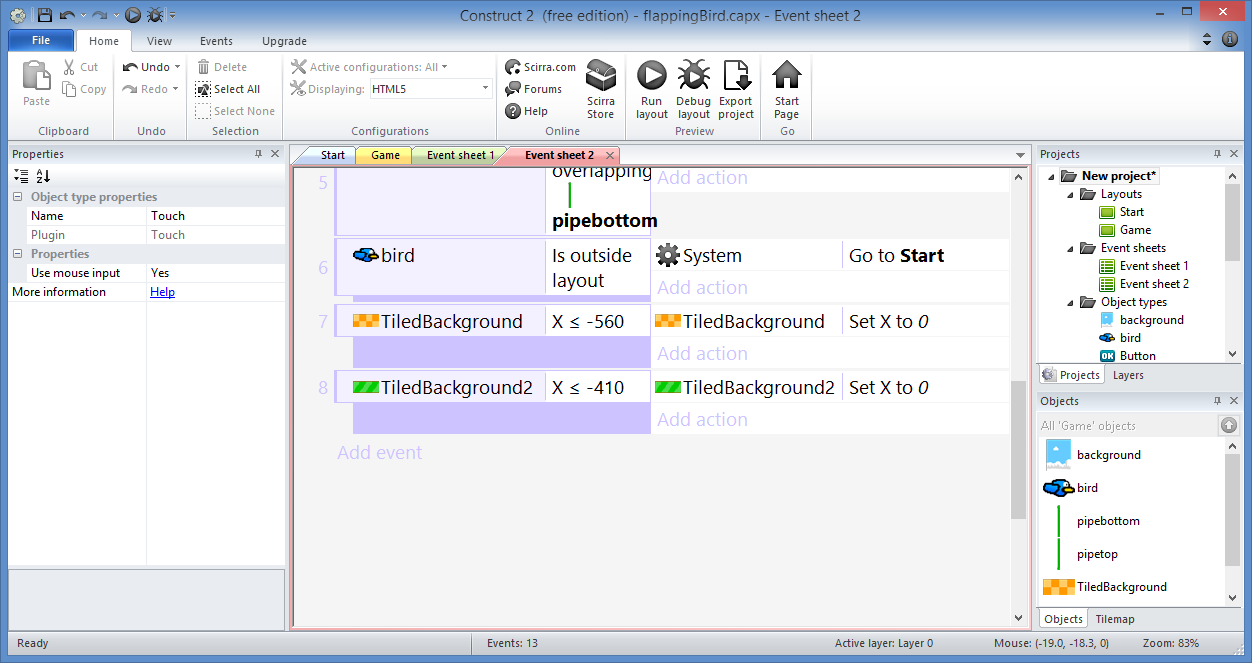 Scroll Background
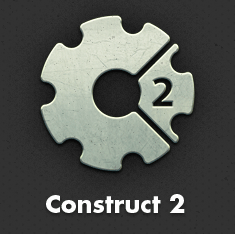 Scroll Background: Step 1
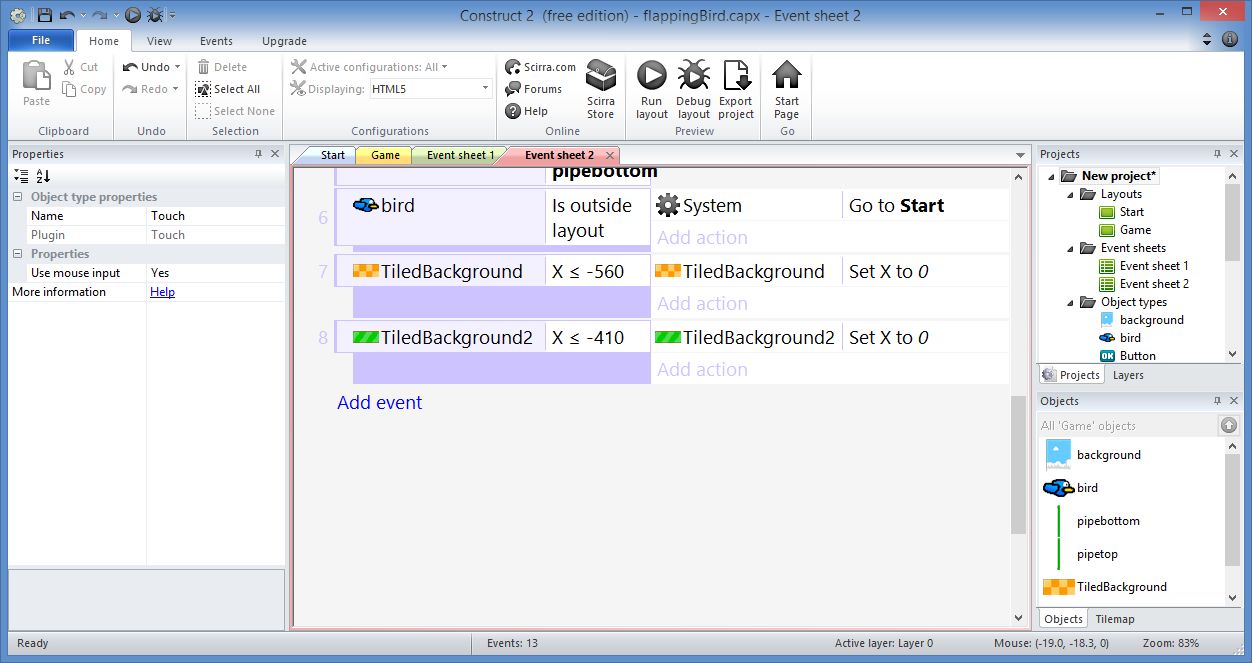 Click “Add event”
Scroll Background: Step 2
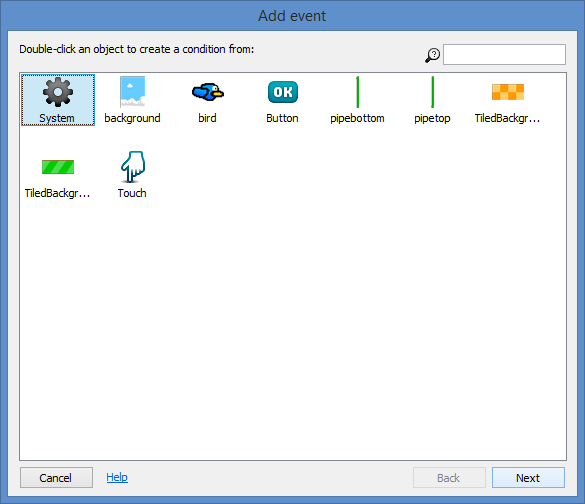 Select
“System”
Click “Next”
Scroll Background: Step 3
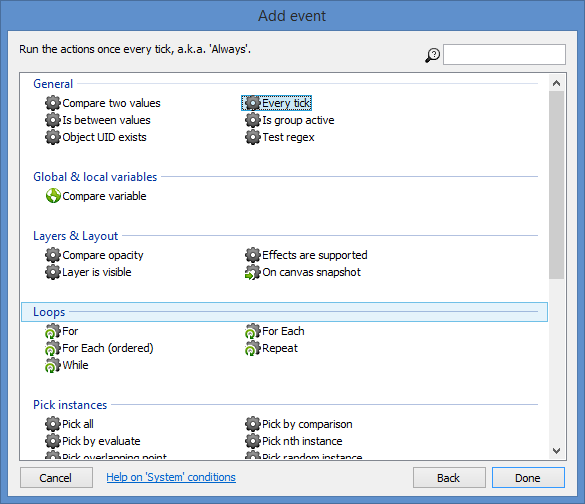 Select
“Every tick”
Click “Done”
Scroll Background: Step 4
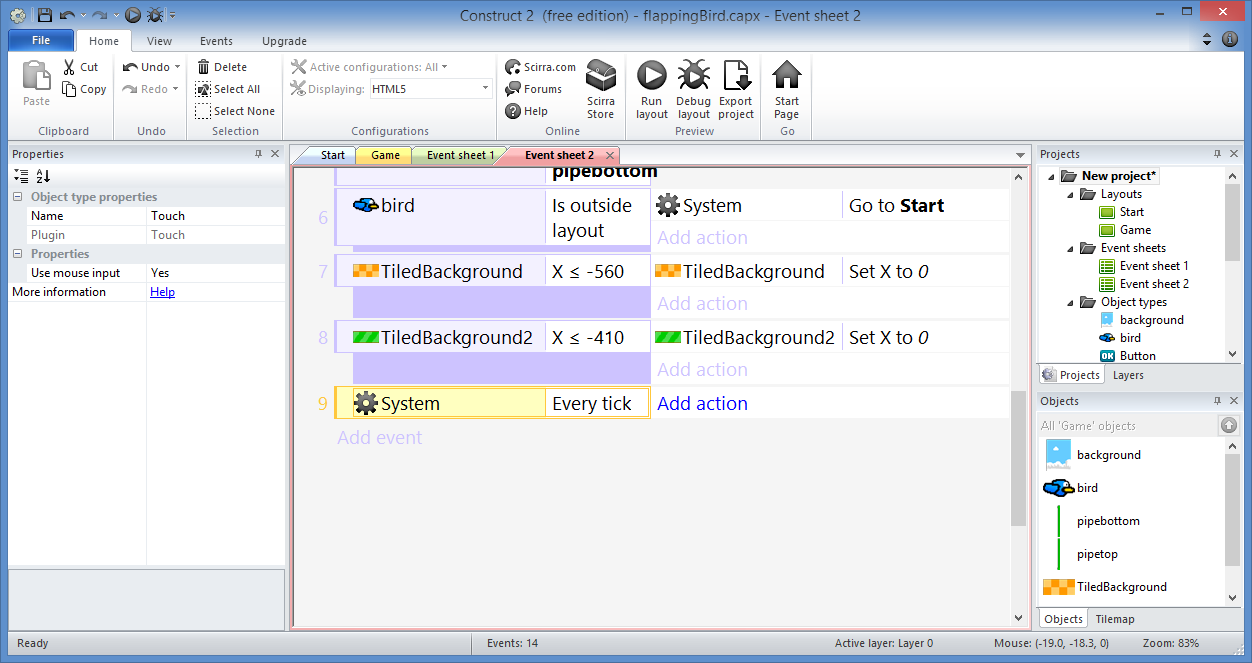 Click “Add action”
Scroll Background: Step 5
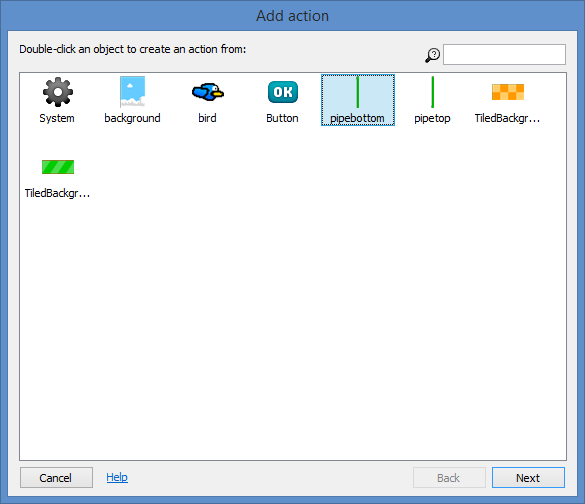 Select
“pipebottom”
Click “Next”
Scroll Background: Step 7
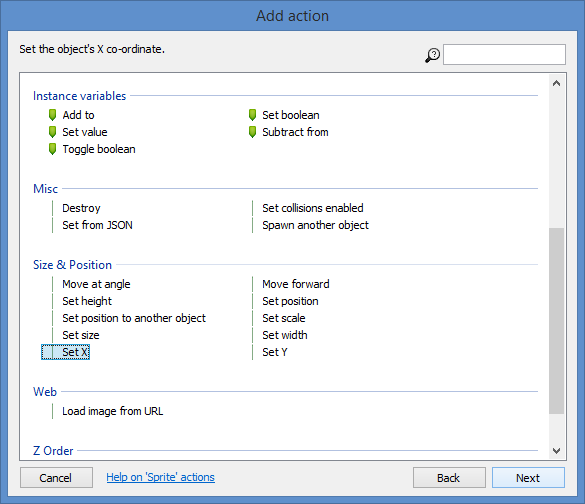 Select 
“Set X”
Click “Next”
Scroll Background: Step 8
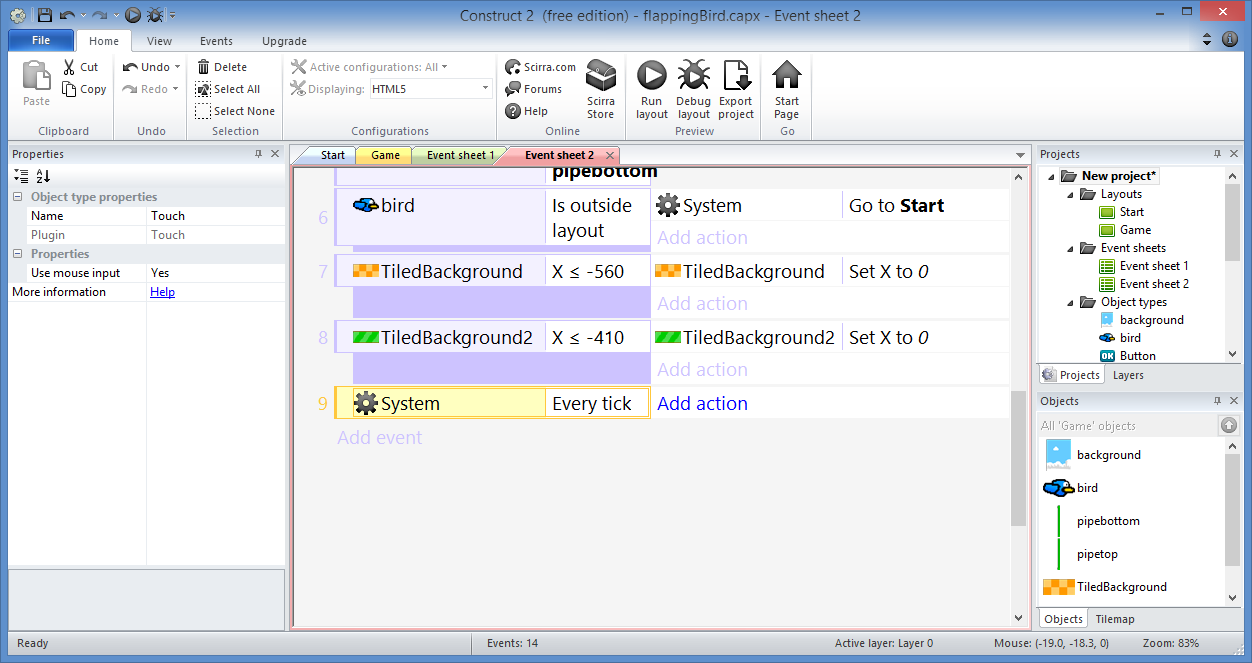 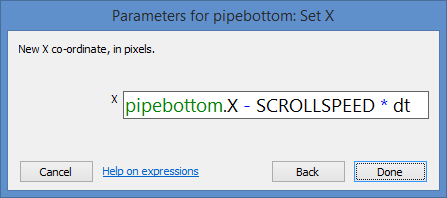 Enter
pipebottom.X – SCROLLSPEED * dt
Click 
“Done”
Scroll Background: Step 9…
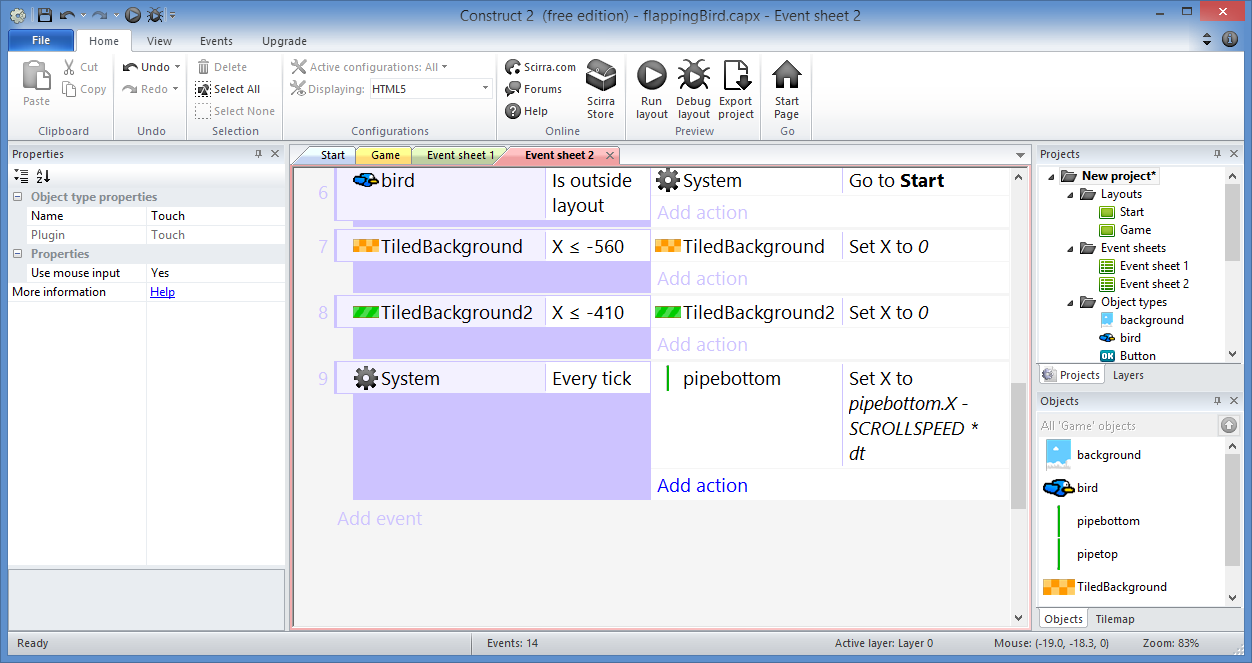 Add similar actions for:
pipetop, TiledBackground, TileBackground2
Scroll Background: Done!
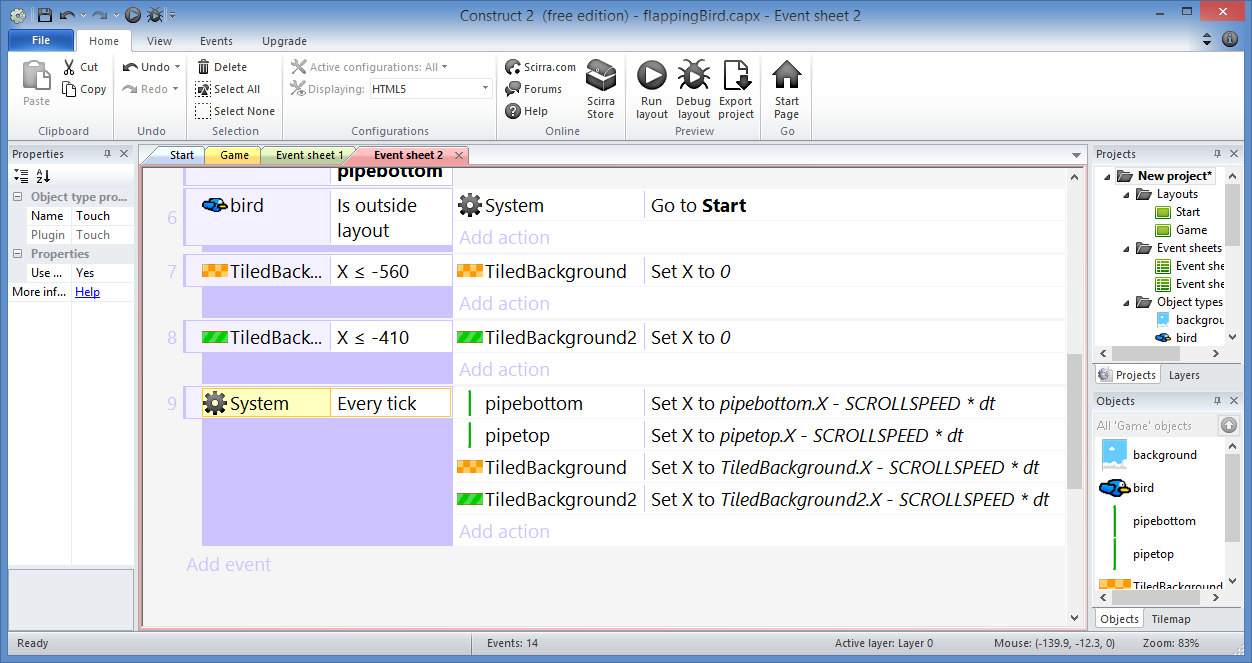 Hint: Set X to [object].X – SCROLLSPEED * dt
(END of Part 2)
Derived from ‘Make your own "Flappy Bird" game in 10 minutes’ originally published by Tom
Updated with enhancements from Flappy Bird template